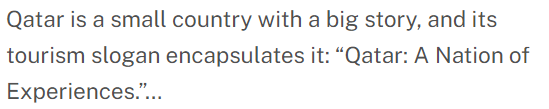 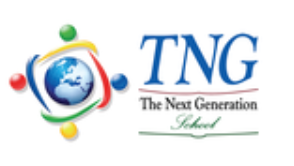 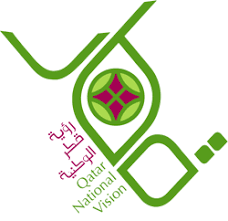 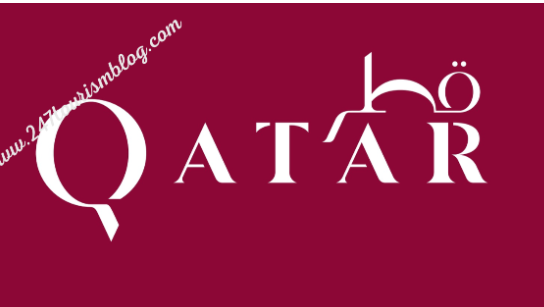 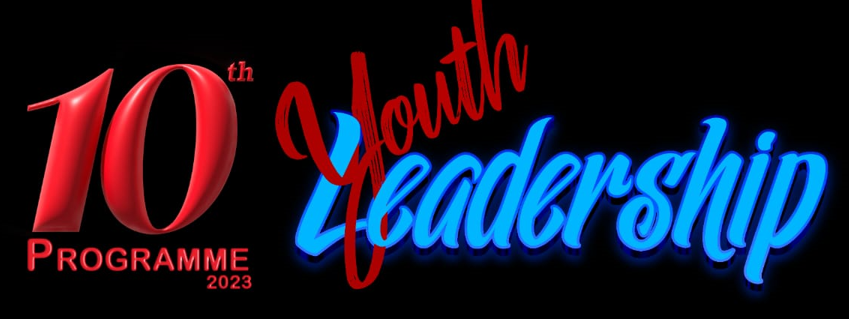 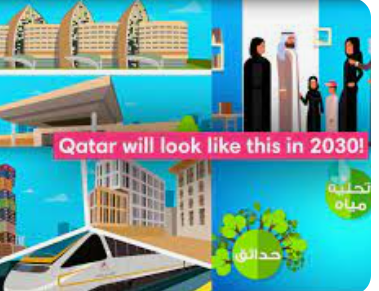 Targeting tourism for vision 2030  YEAR V-A
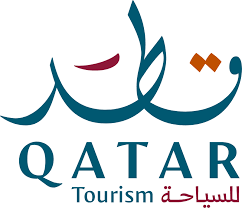 Tourism slogan of Qatar: Qurated for You.
Safe, vibrant and ever-surprising.
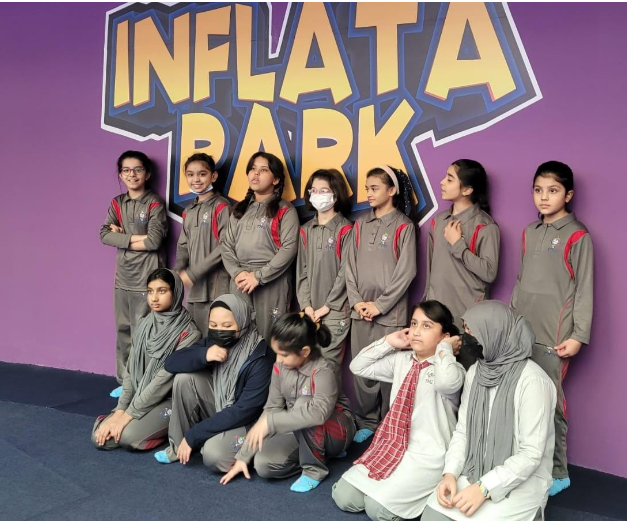 Why did we choose this topic ?
Initially the rapid change in Qatar to host the  FIFA world Cup.
Building of Sustainable football stadiums.
Beautification of the country to attract tourists.
Developing a good  connectivity to stadiums through Metro.
Providing accommodation to all classes of people according to their affordability.
Moreover , the organizational capability of Qatar – by handling such humongous football fans.
Issue of Hayya card.
These factors led us to choose this topic.
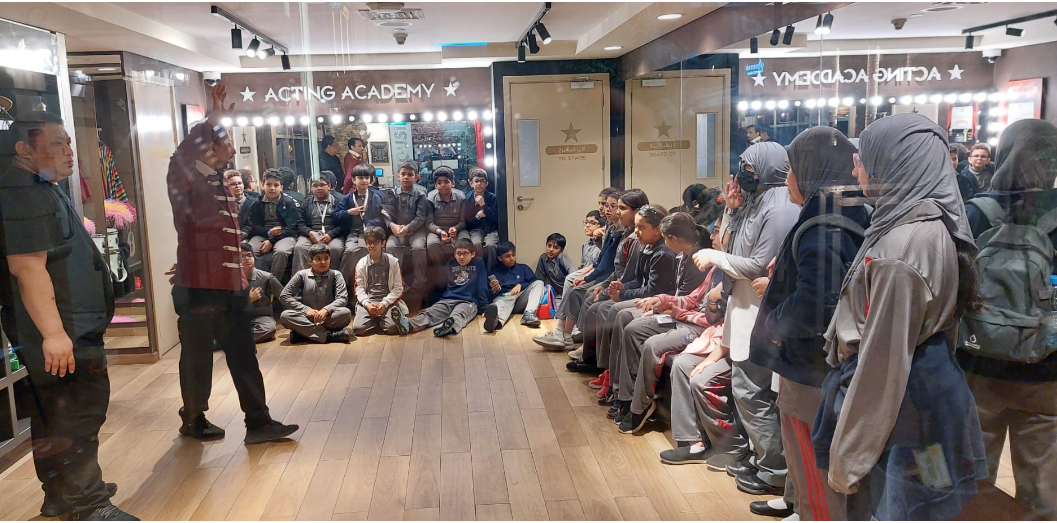 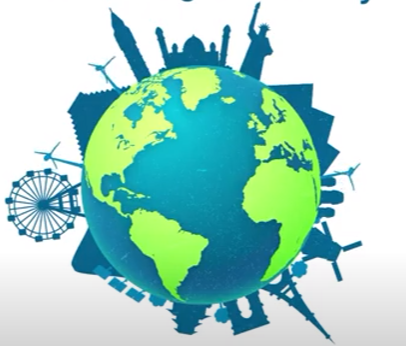 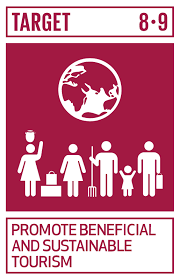 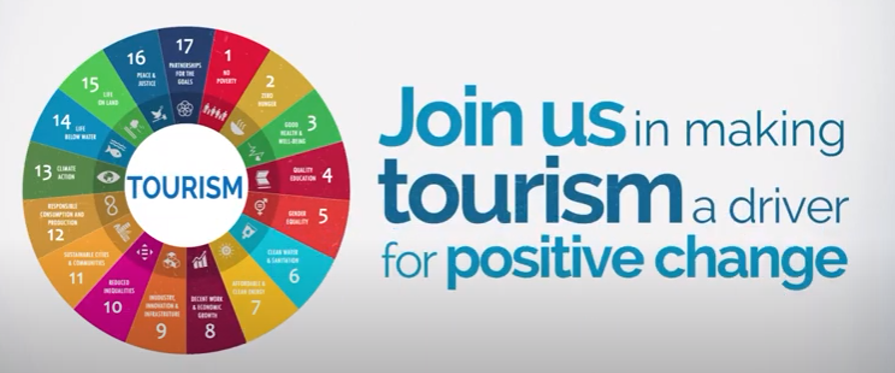 Department of economic and social affairs: Tourism
SDG goal number- 8
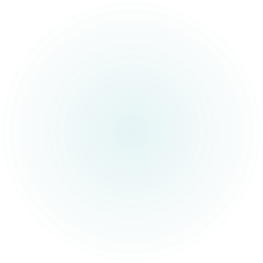 What is Qatar National Tourism Sector strategy?
Qatar Tourism has announced a package of plans and programmes for 2023, as part of its strategy aimed at strengthening Qatar's position as a leading global tourist destination by attracting 6million visitors annually and raising the tourism sector's contribution to the gross domestic product (GDP) to 12% by 2030.
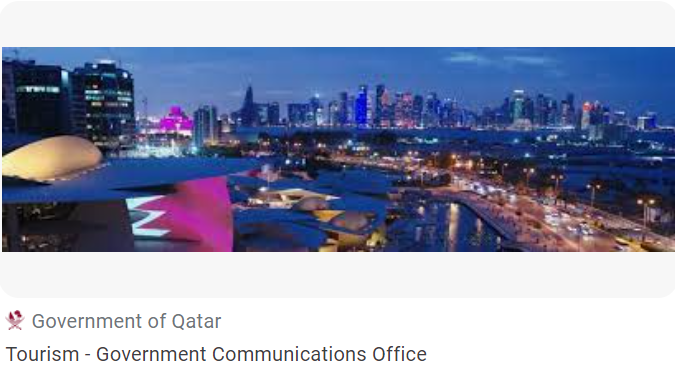 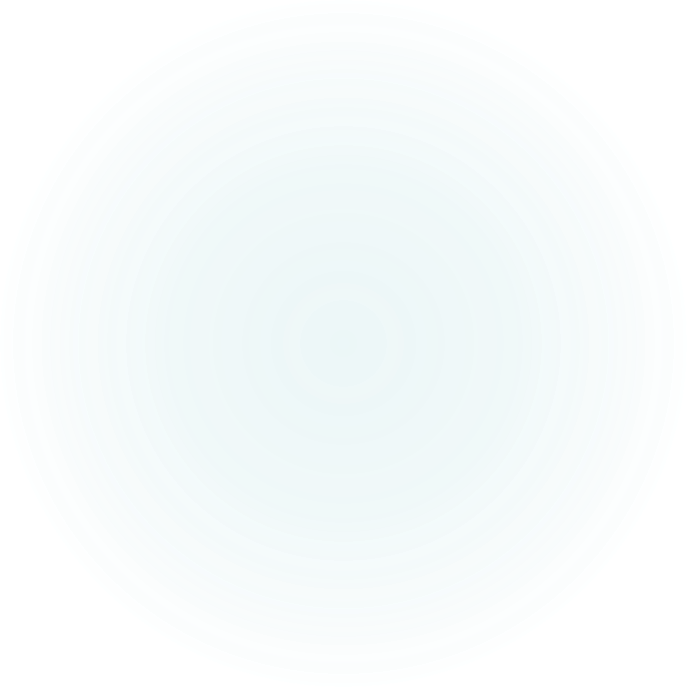 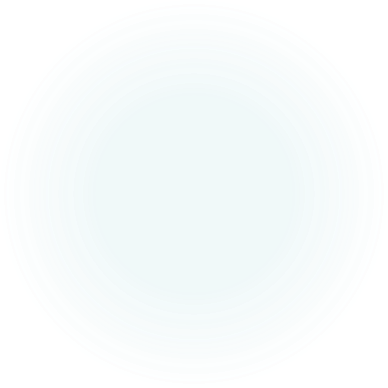 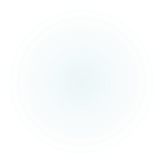 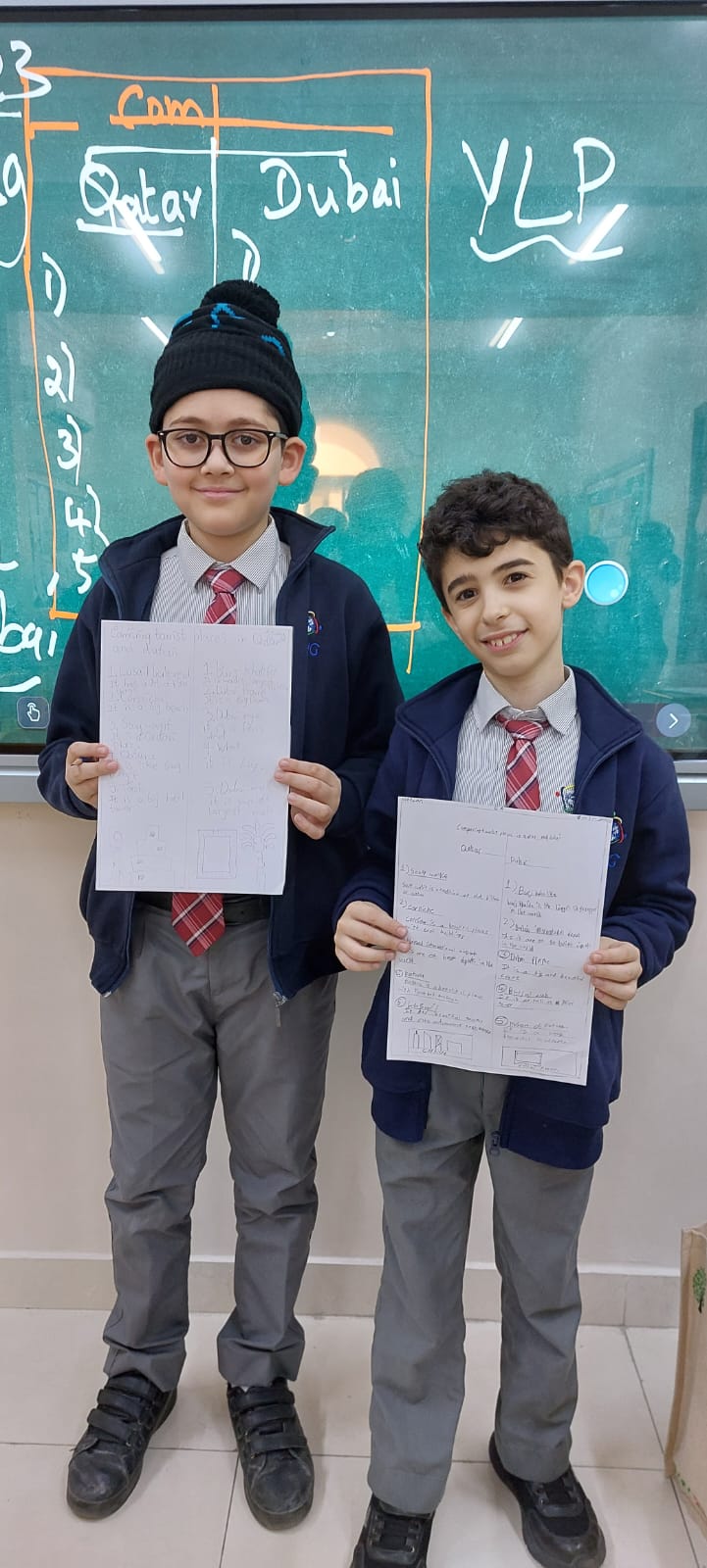 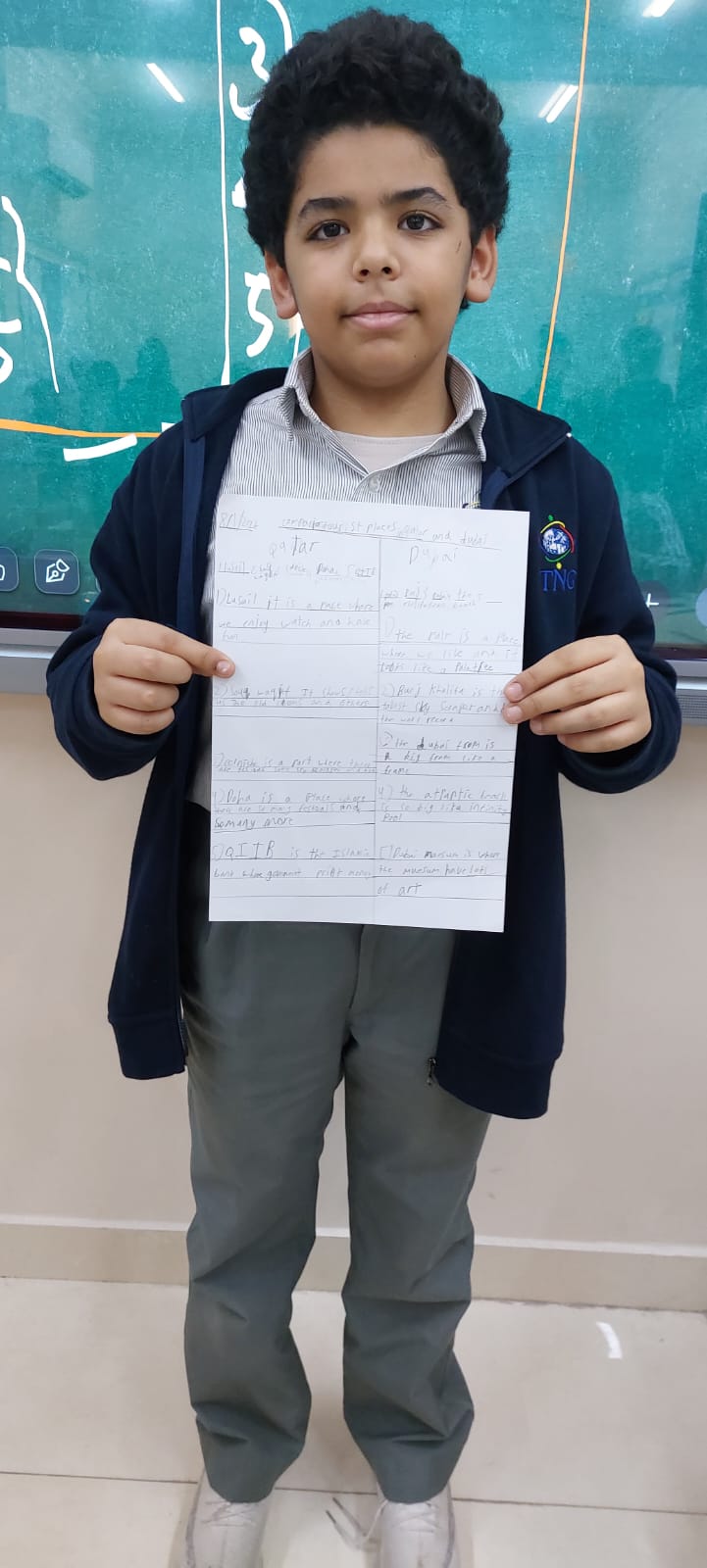 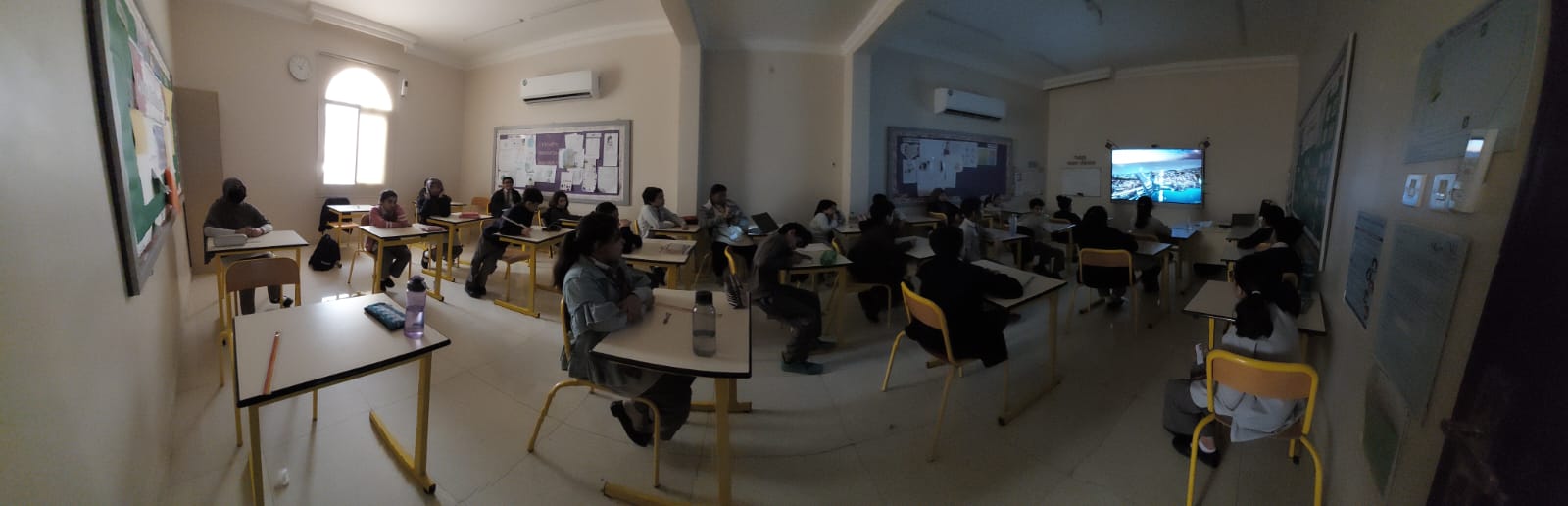 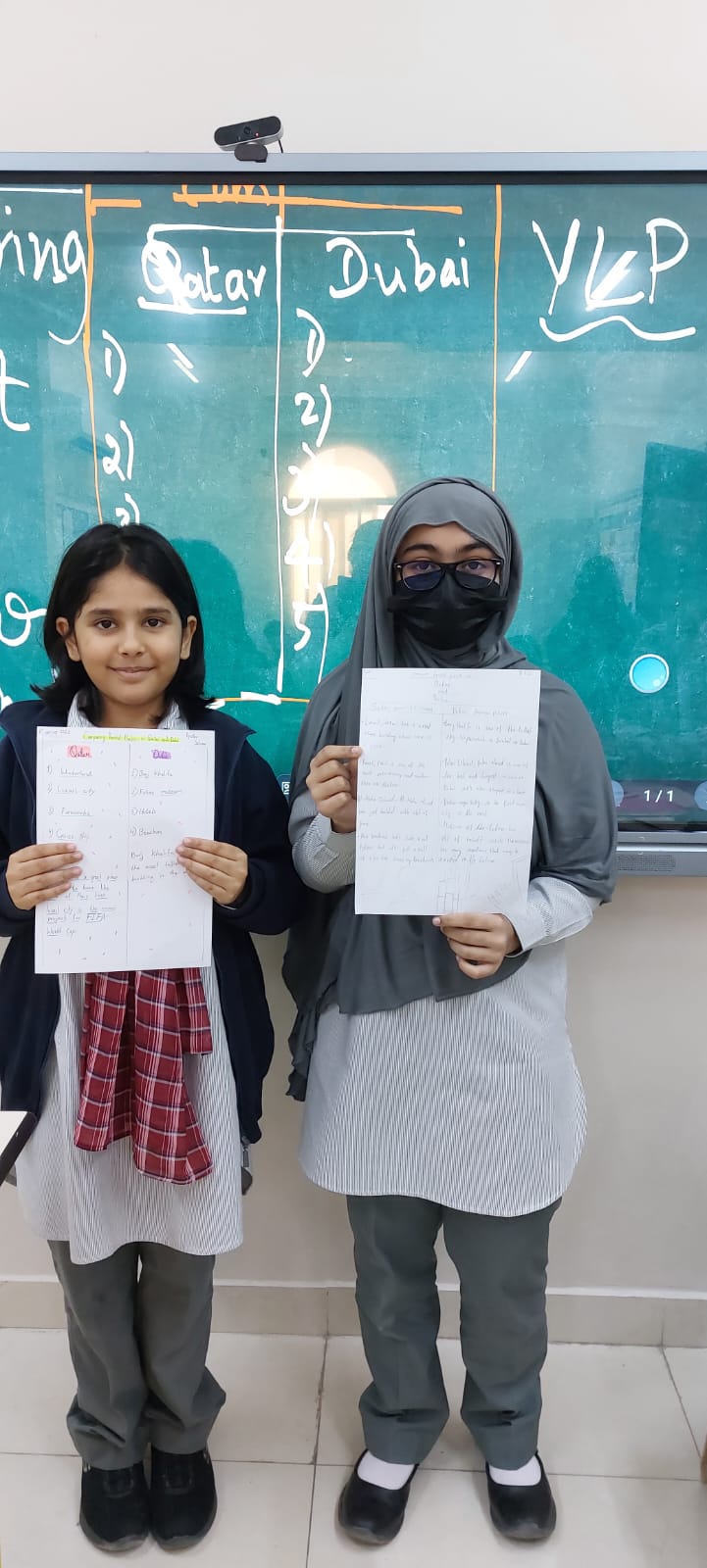 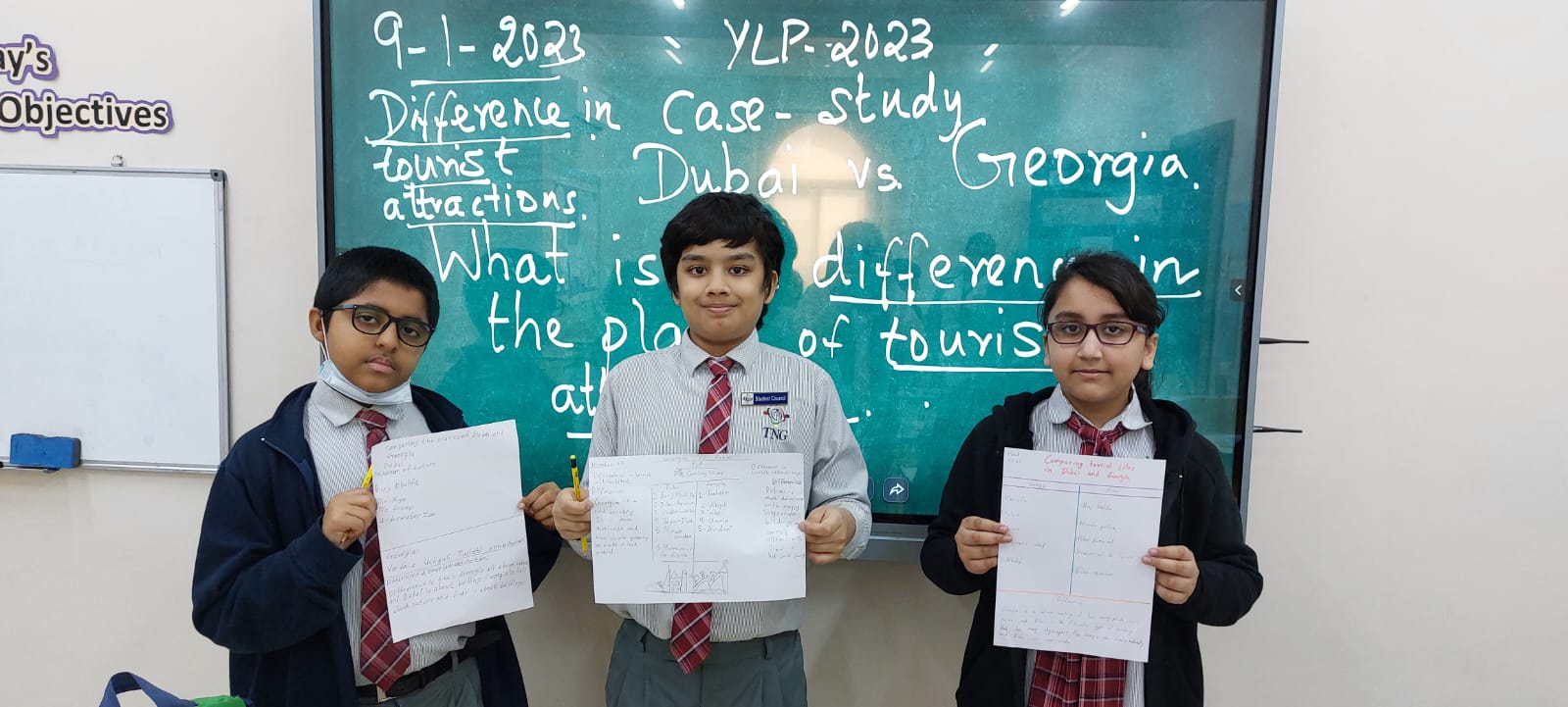 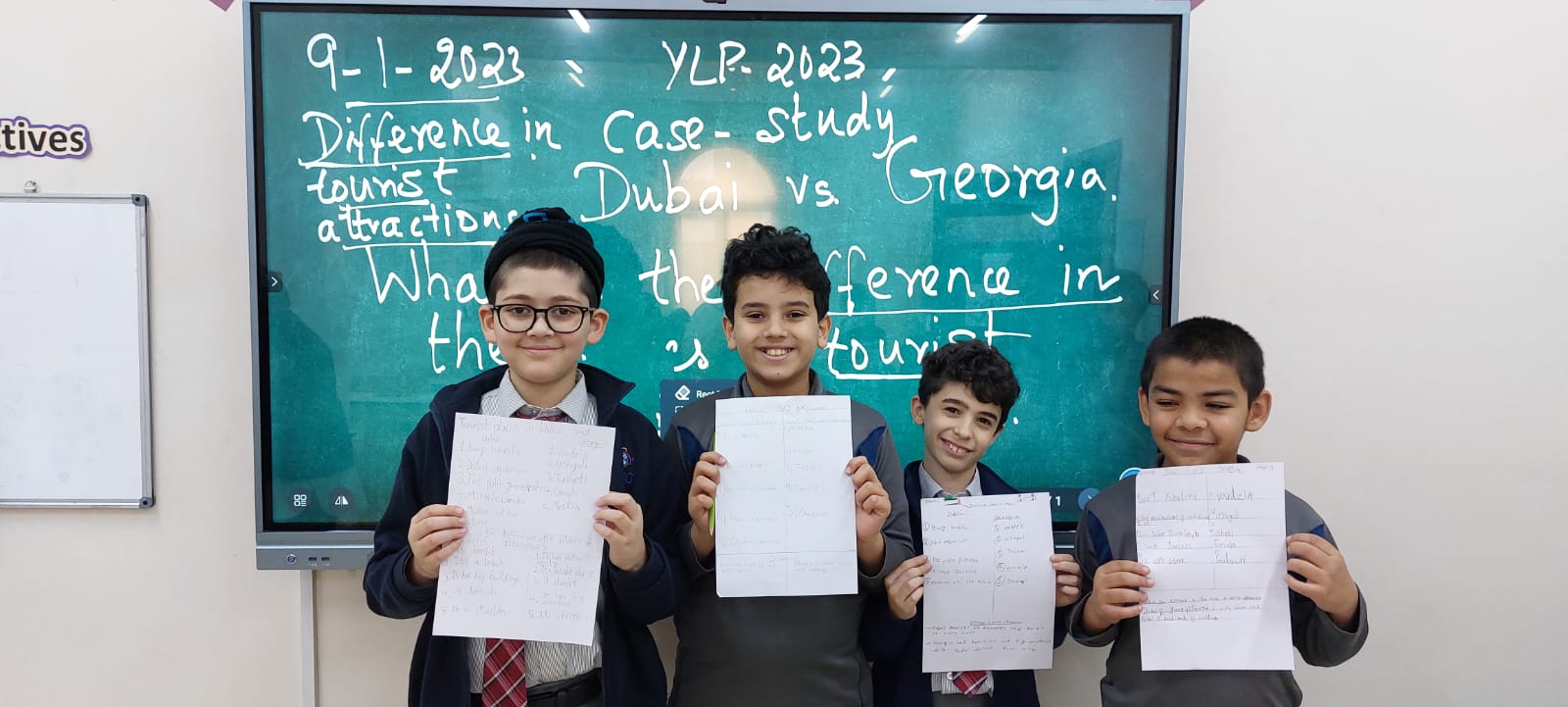 Watching Videos and writing short reflections.
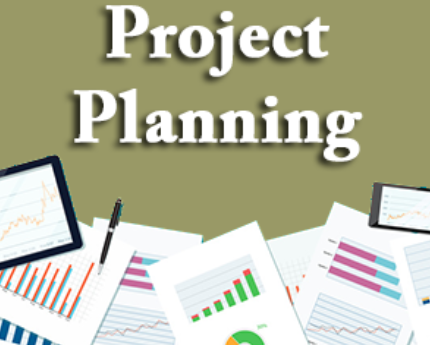 ROAD Map to our journey
Understanding on Qatar’s tourism  growth until FIFA 2022
Types of Tourism leading to economic and social growth
Case study – Dubai and Georgia.
Tourism projects planned by Qatar Tourism to meet Vision 2030
 Our proposal for enhancing Tourism.
Divided into 5 major groups – Tourism until FIFA 2022, Event Tourism , Case study , Tourism to meet VISION 2030 and Our proposals.
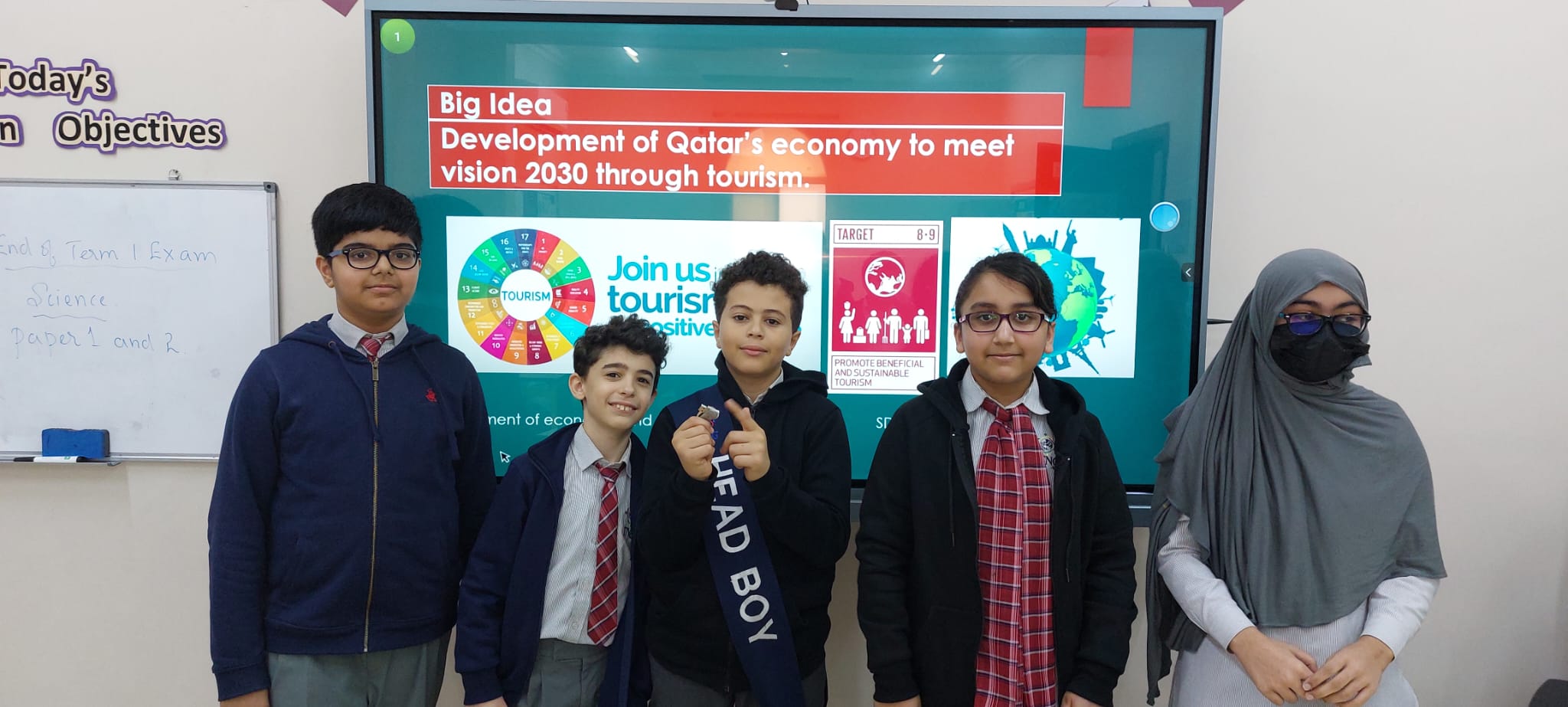 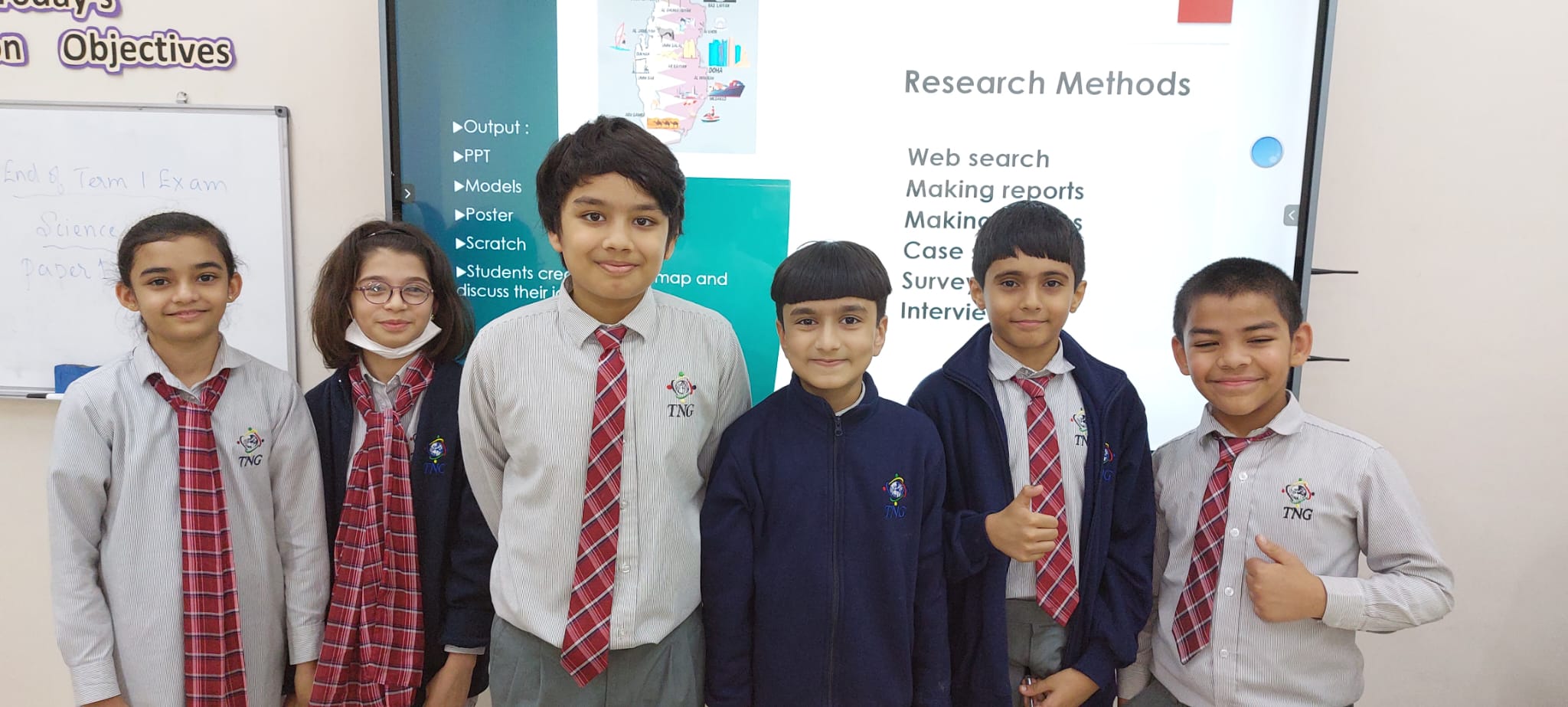 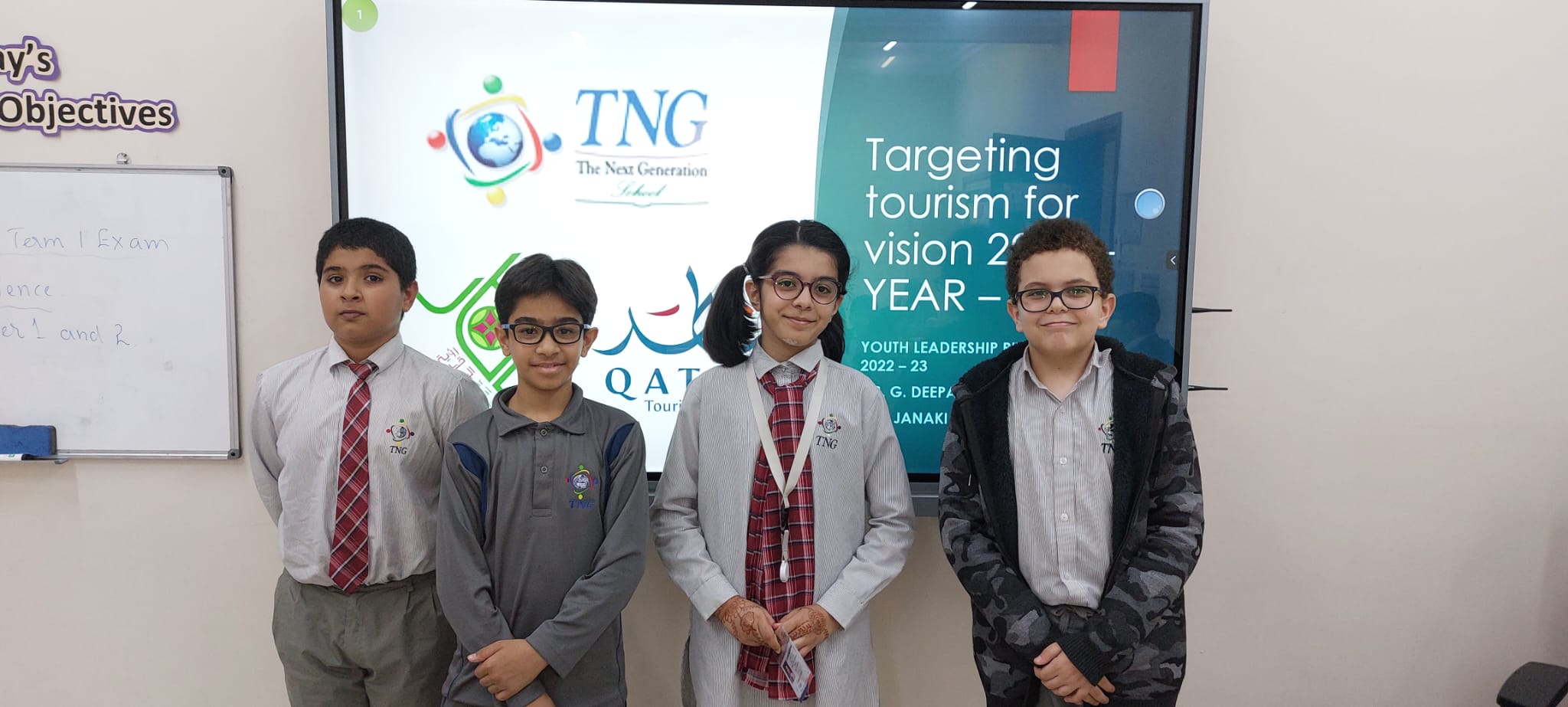 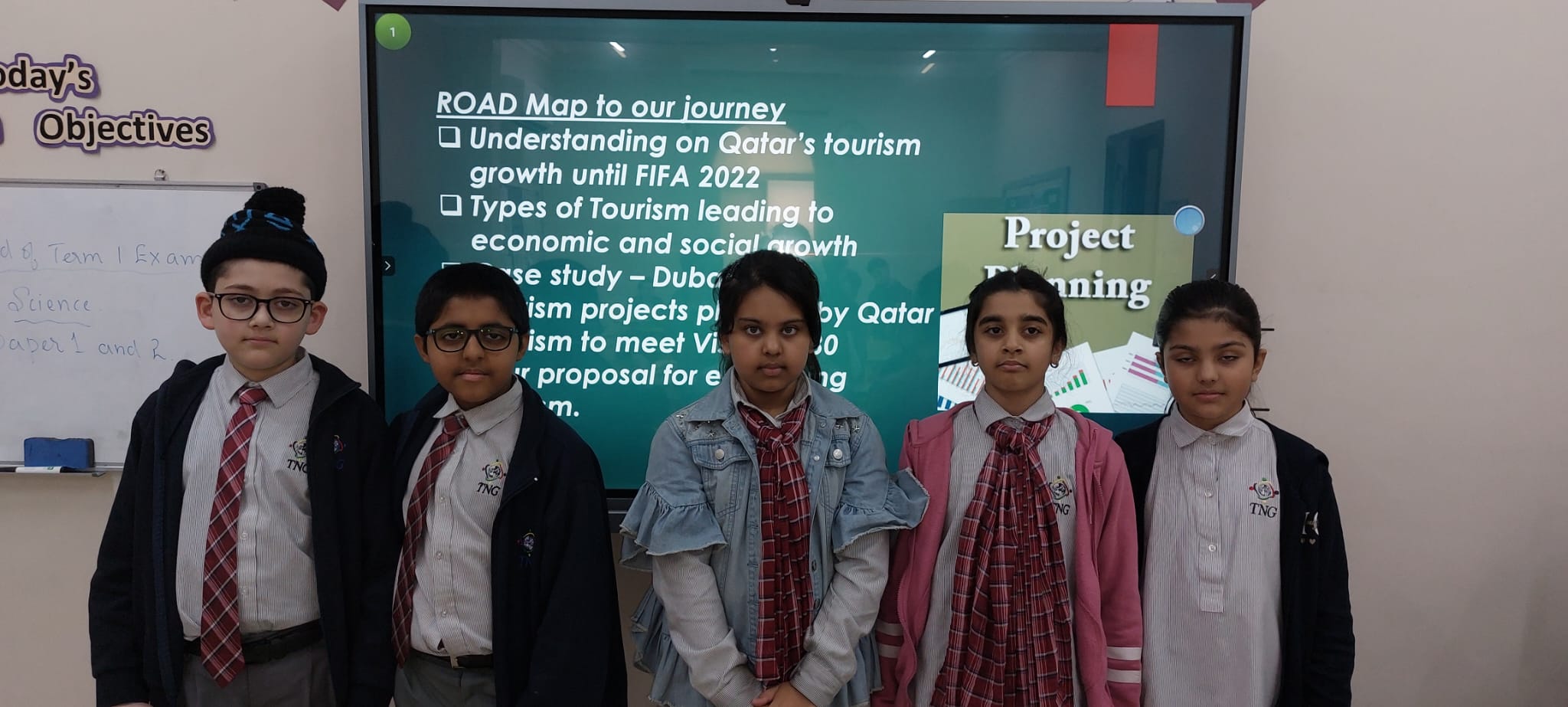 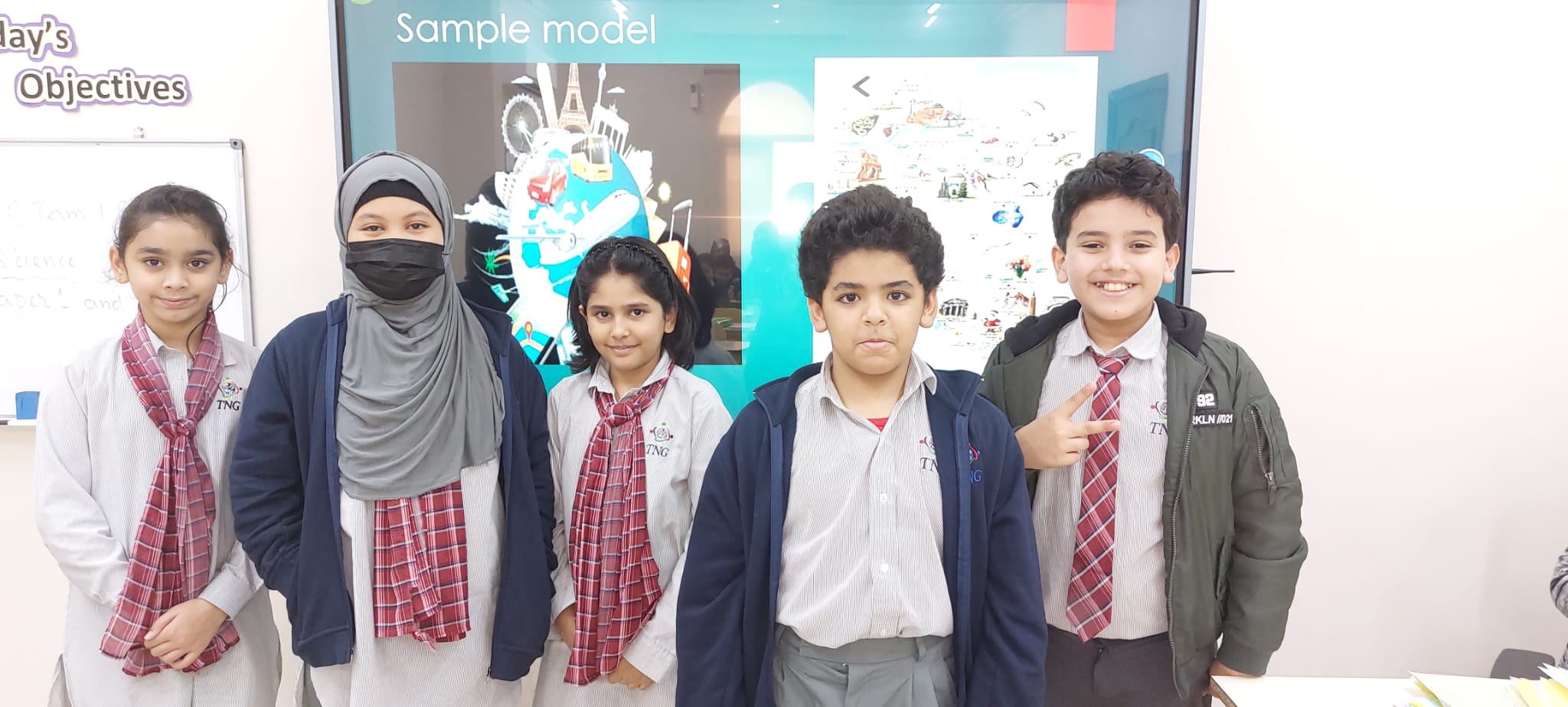 Technology driven YLP

-
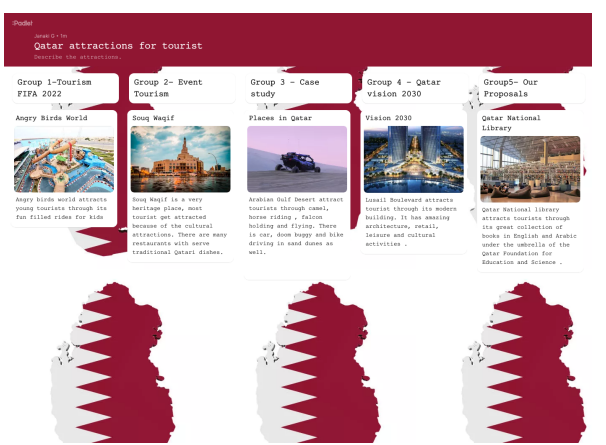 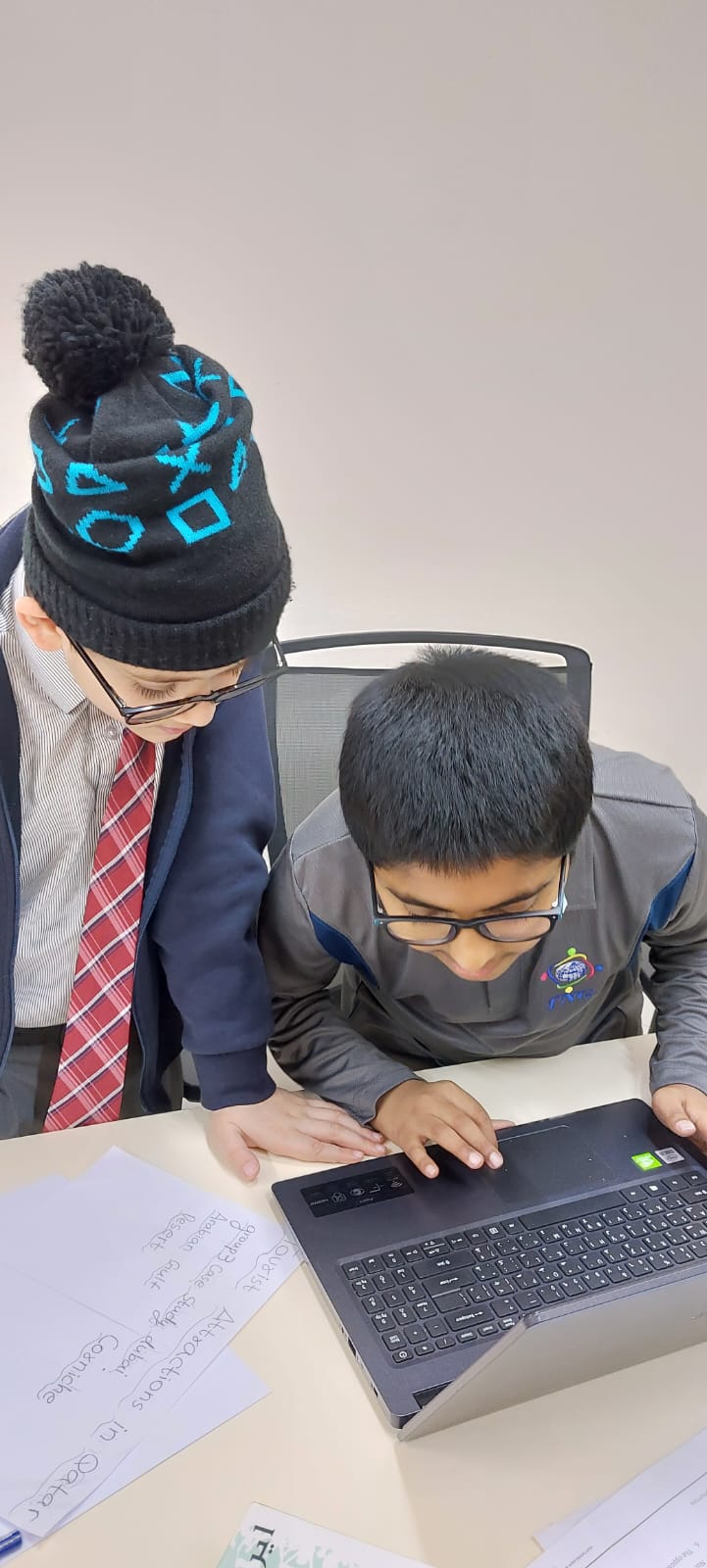 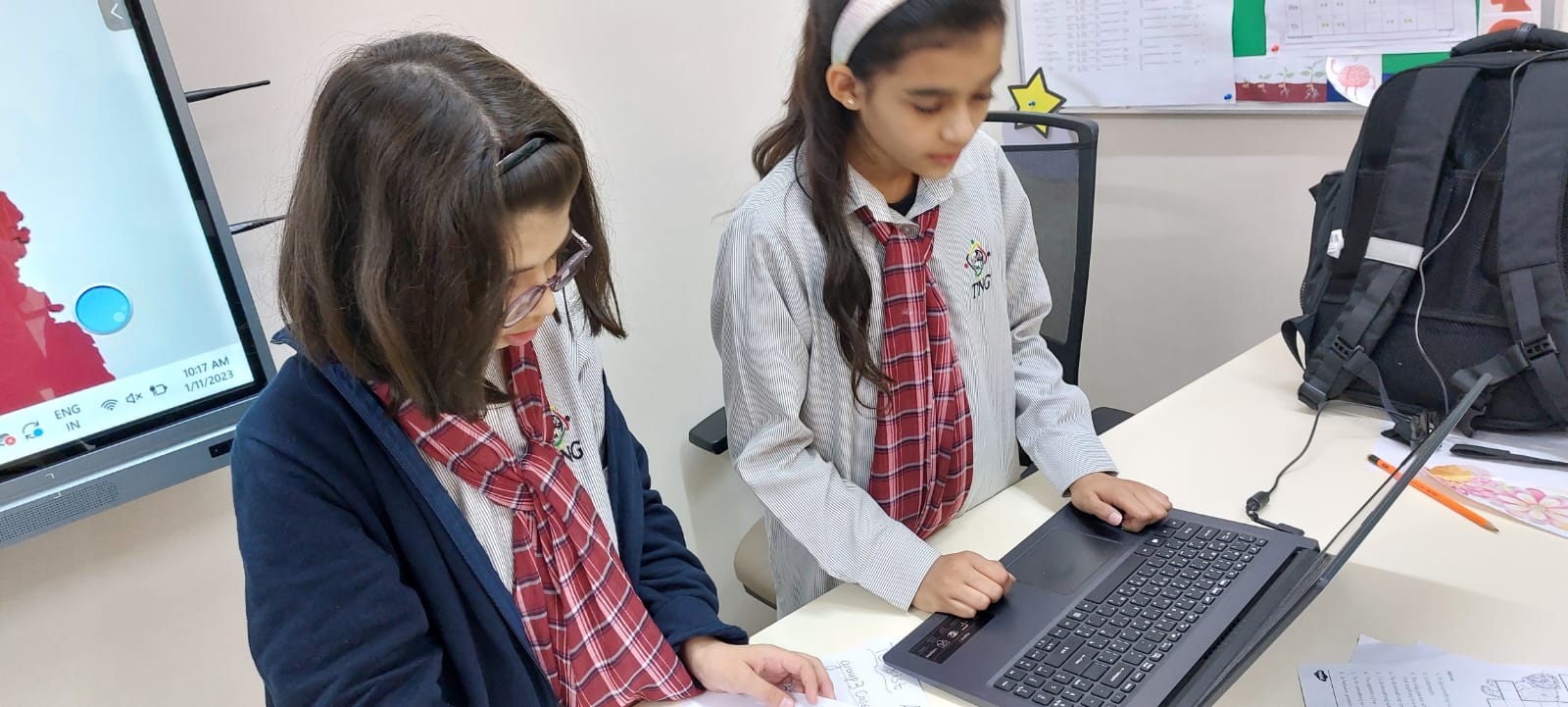 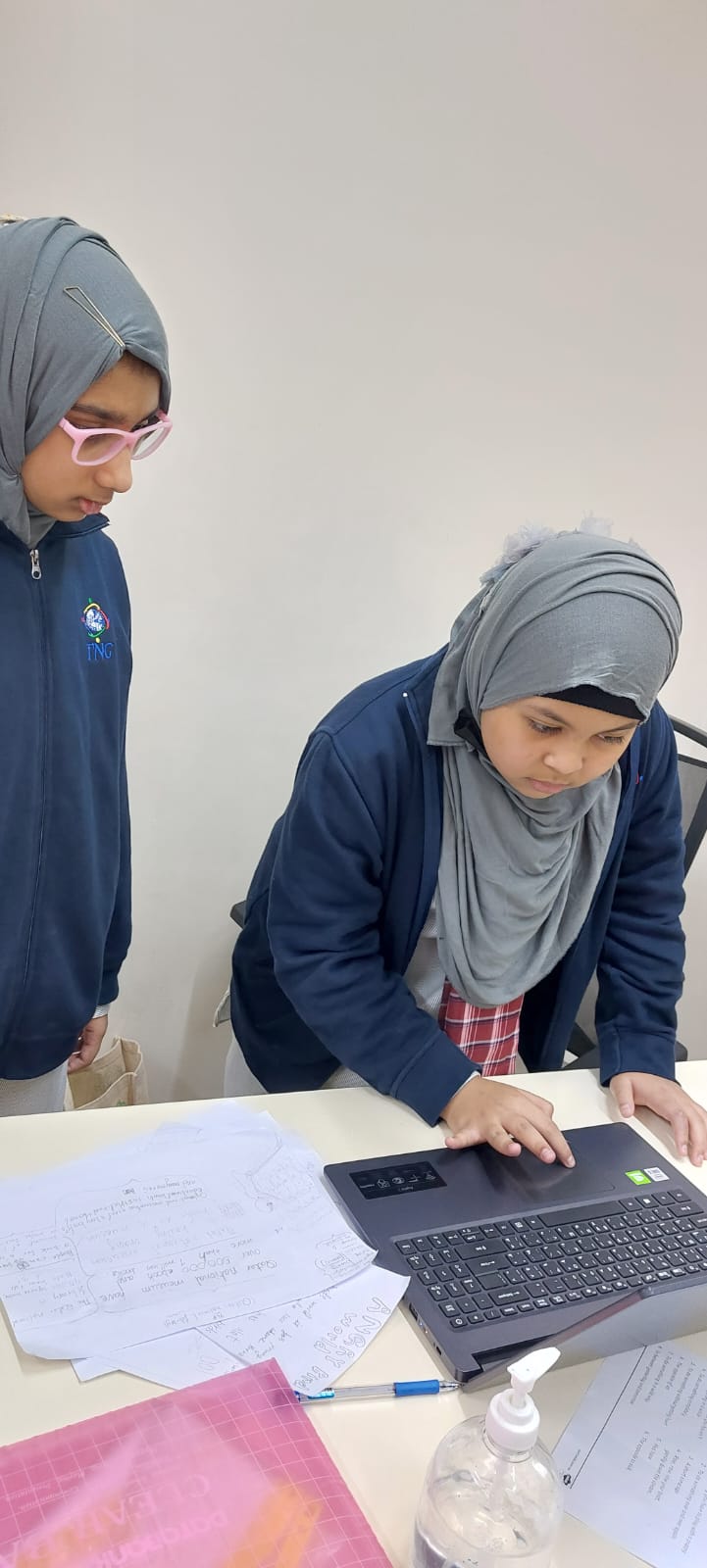 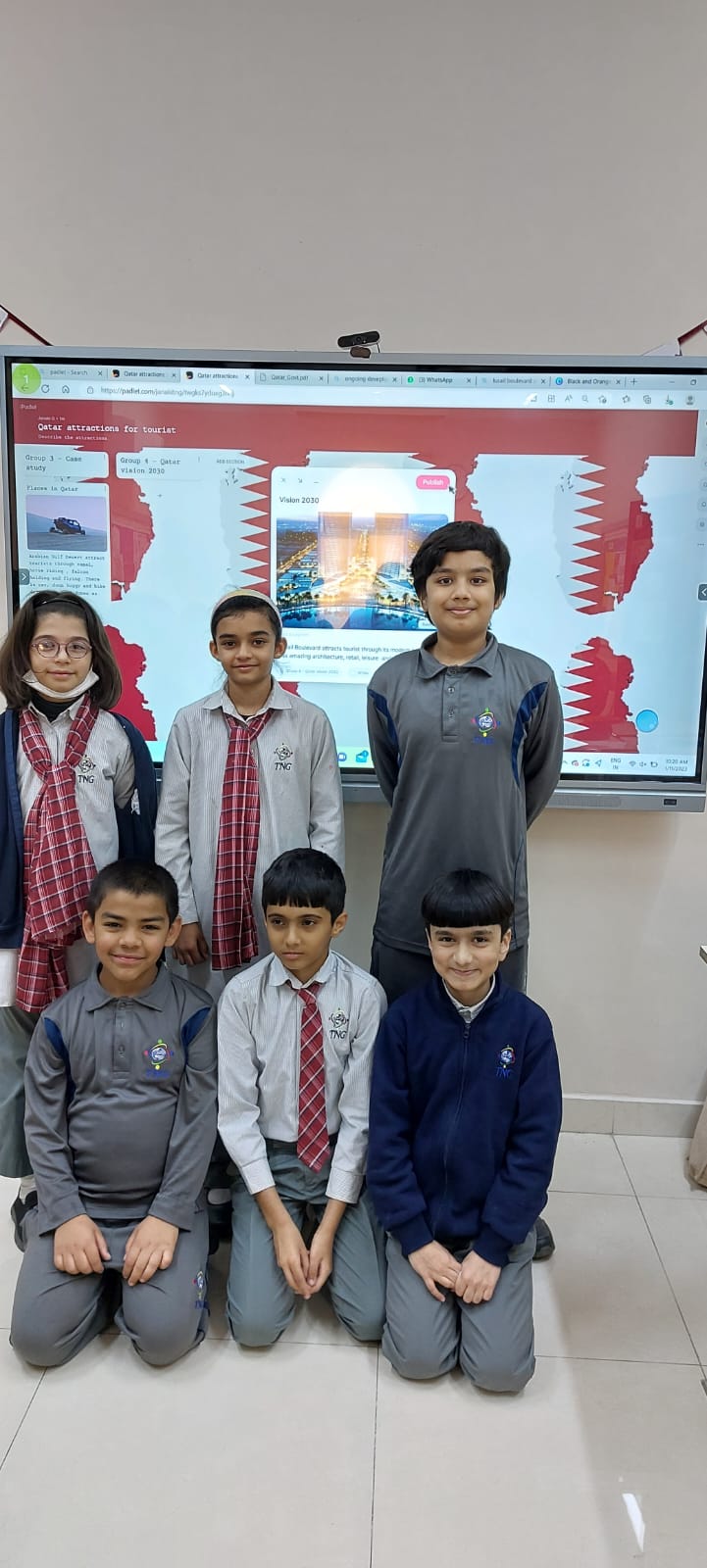 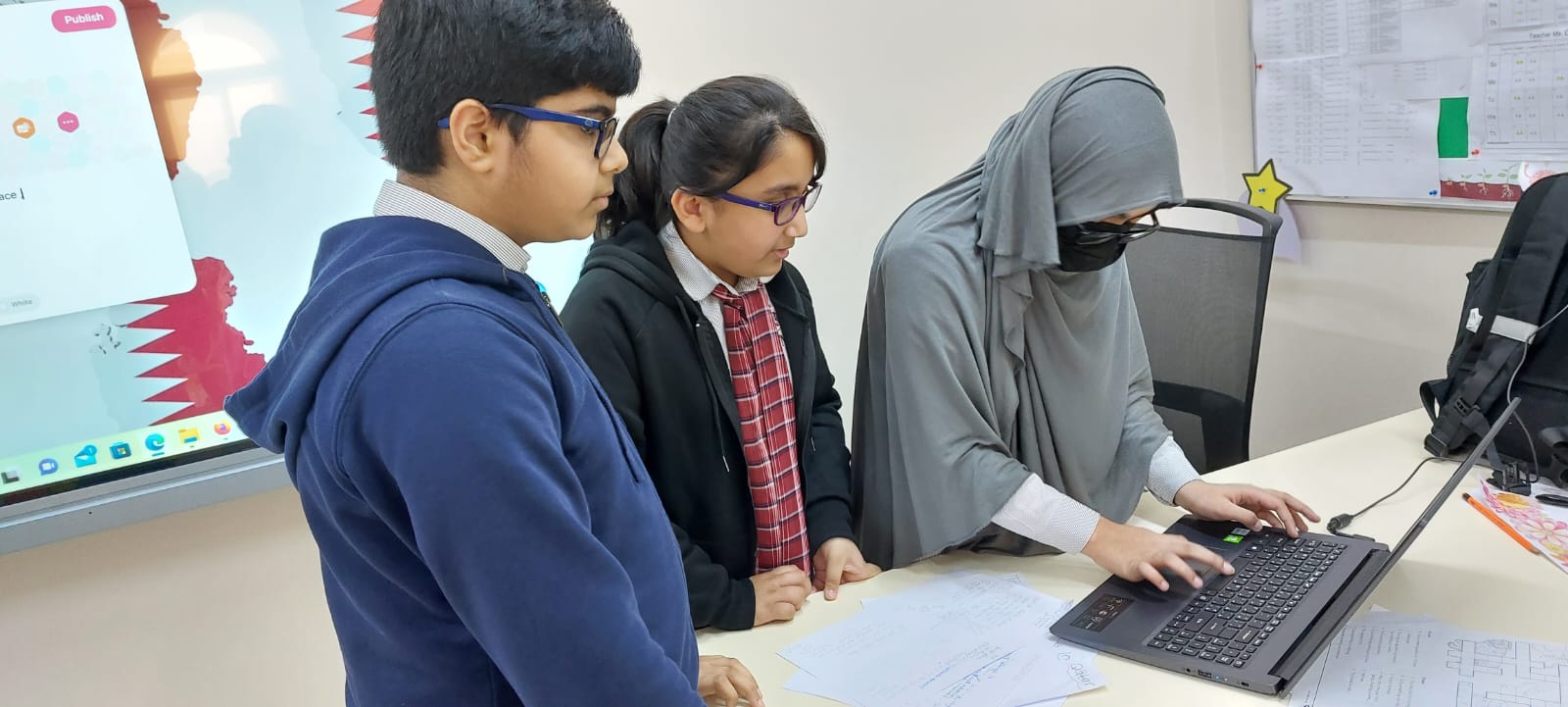 Each group worked on Padlet and gave an insight of their batch.
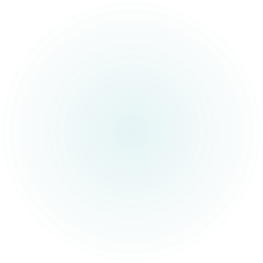 After a lot of research each batch submitted a 4-page Research Report ,Posters using CANVA software.
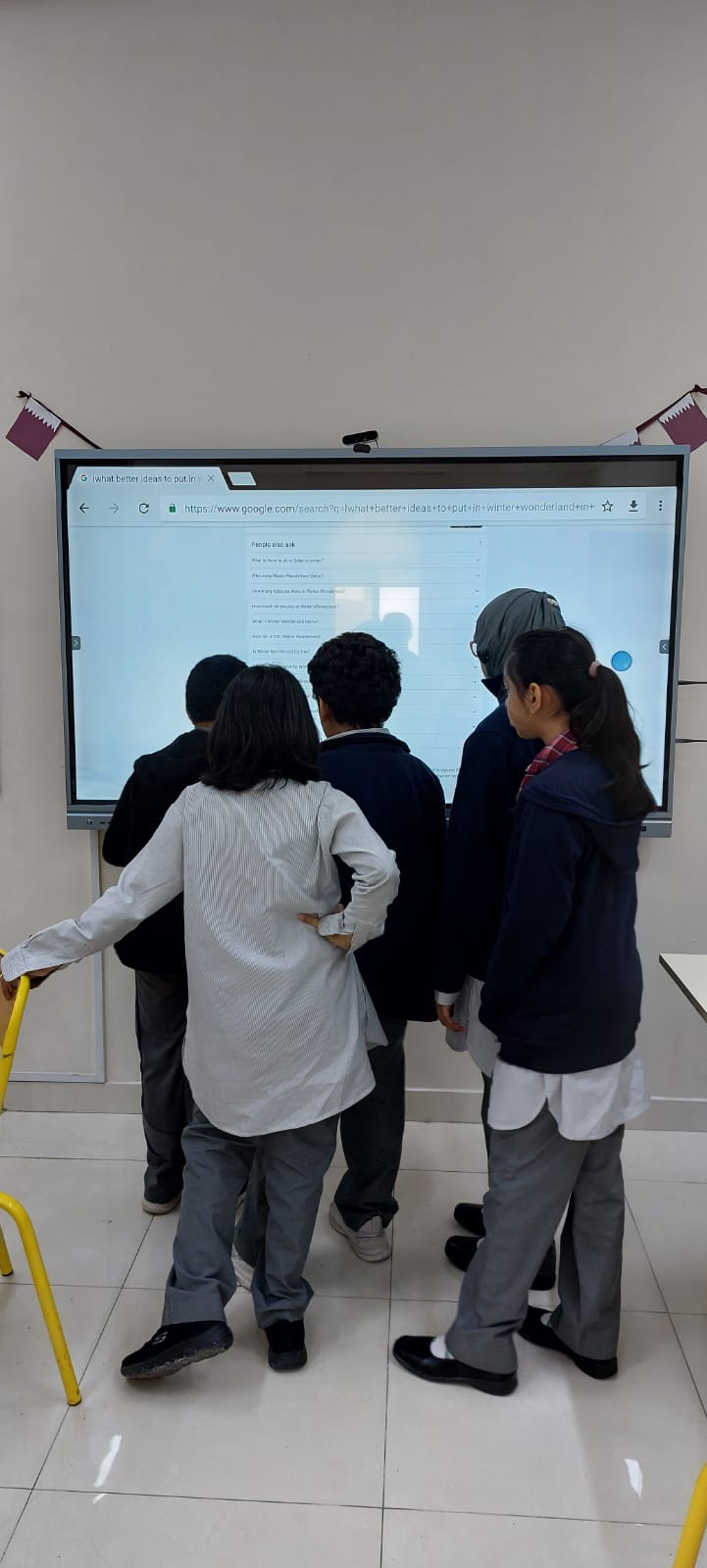 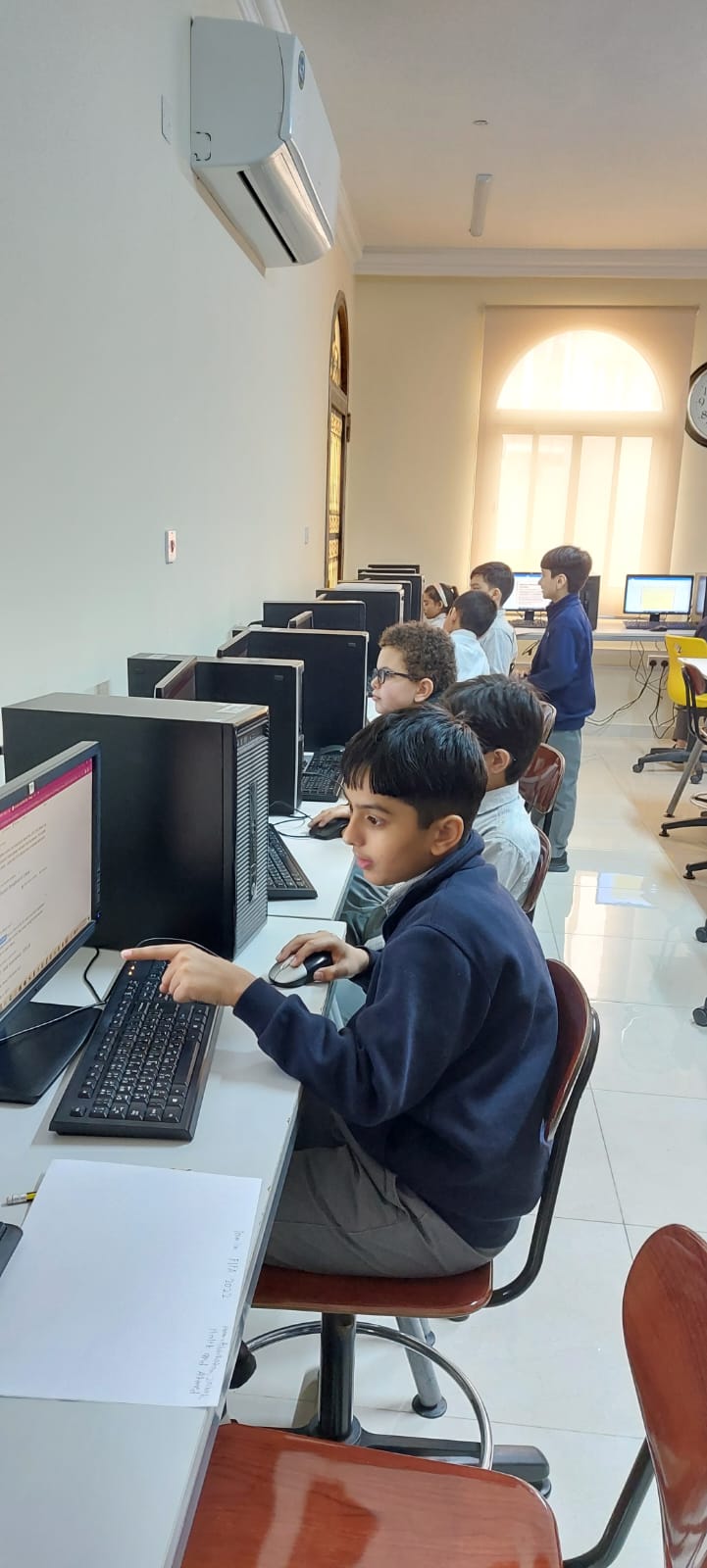 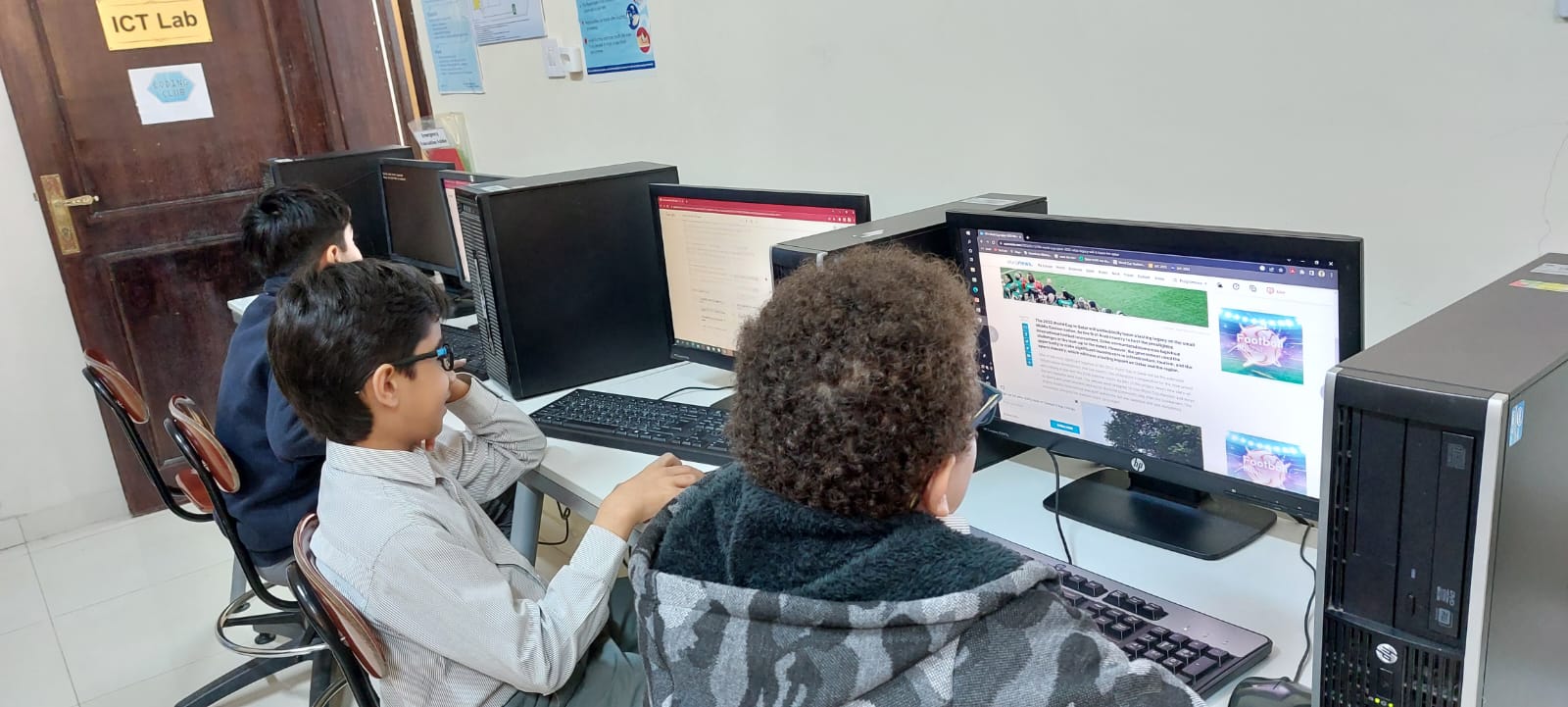 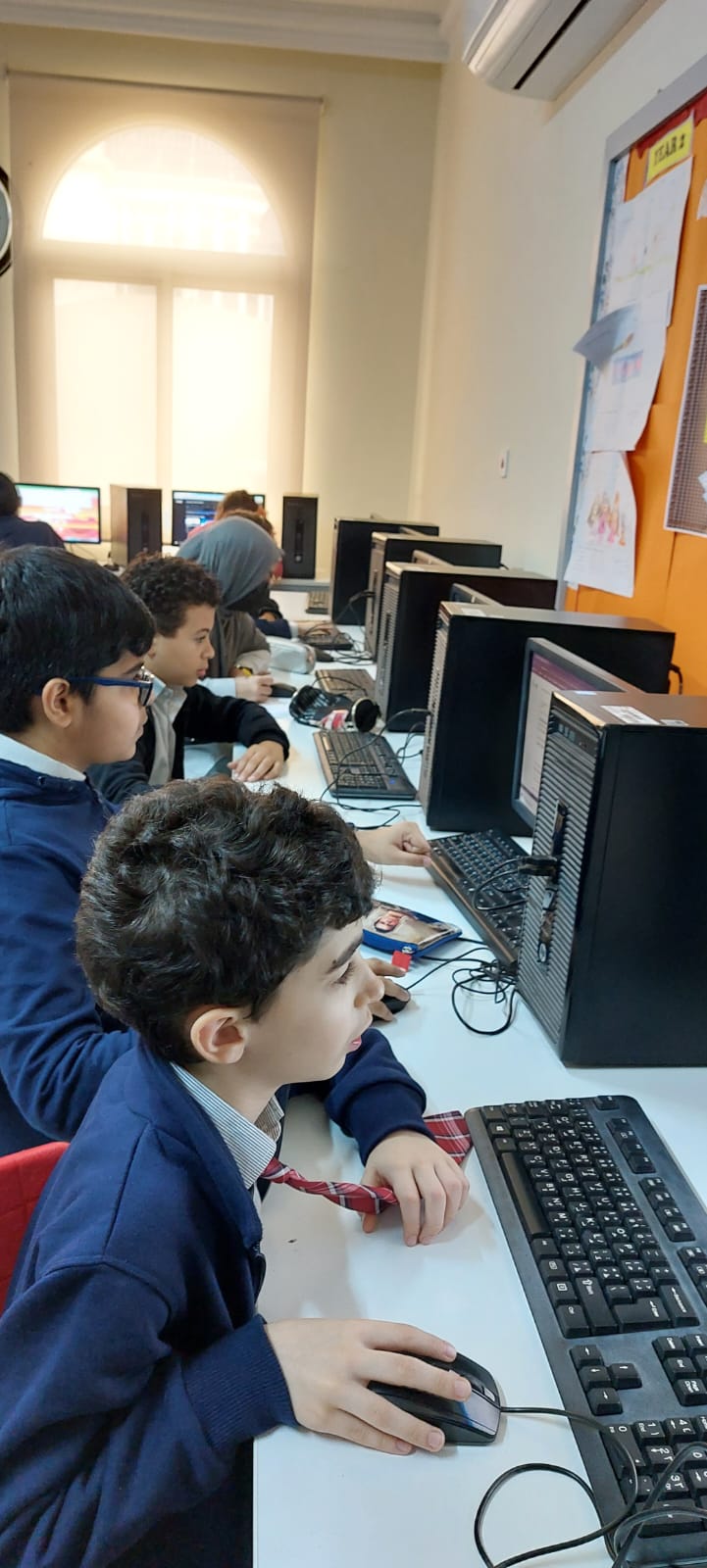 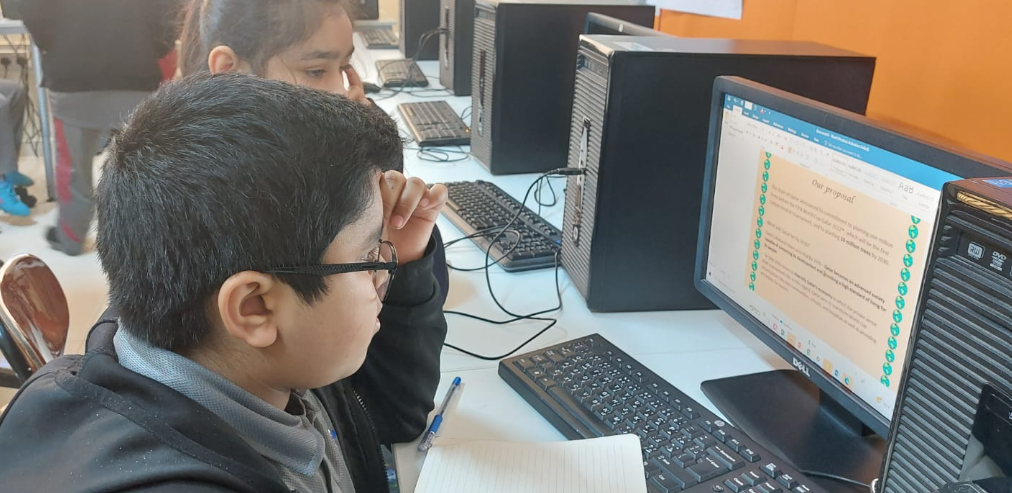 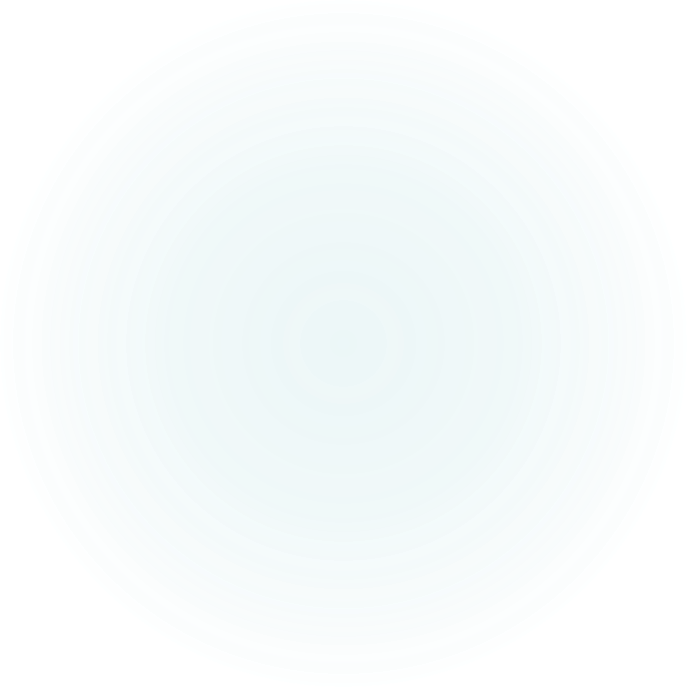 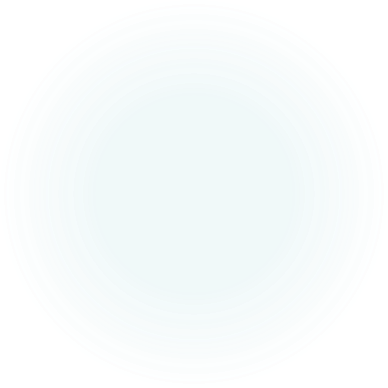 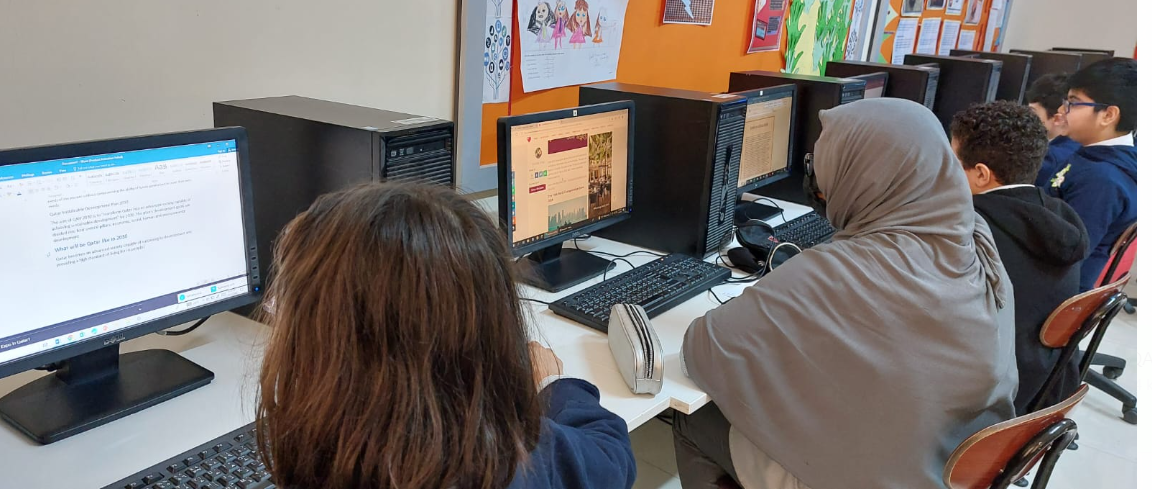 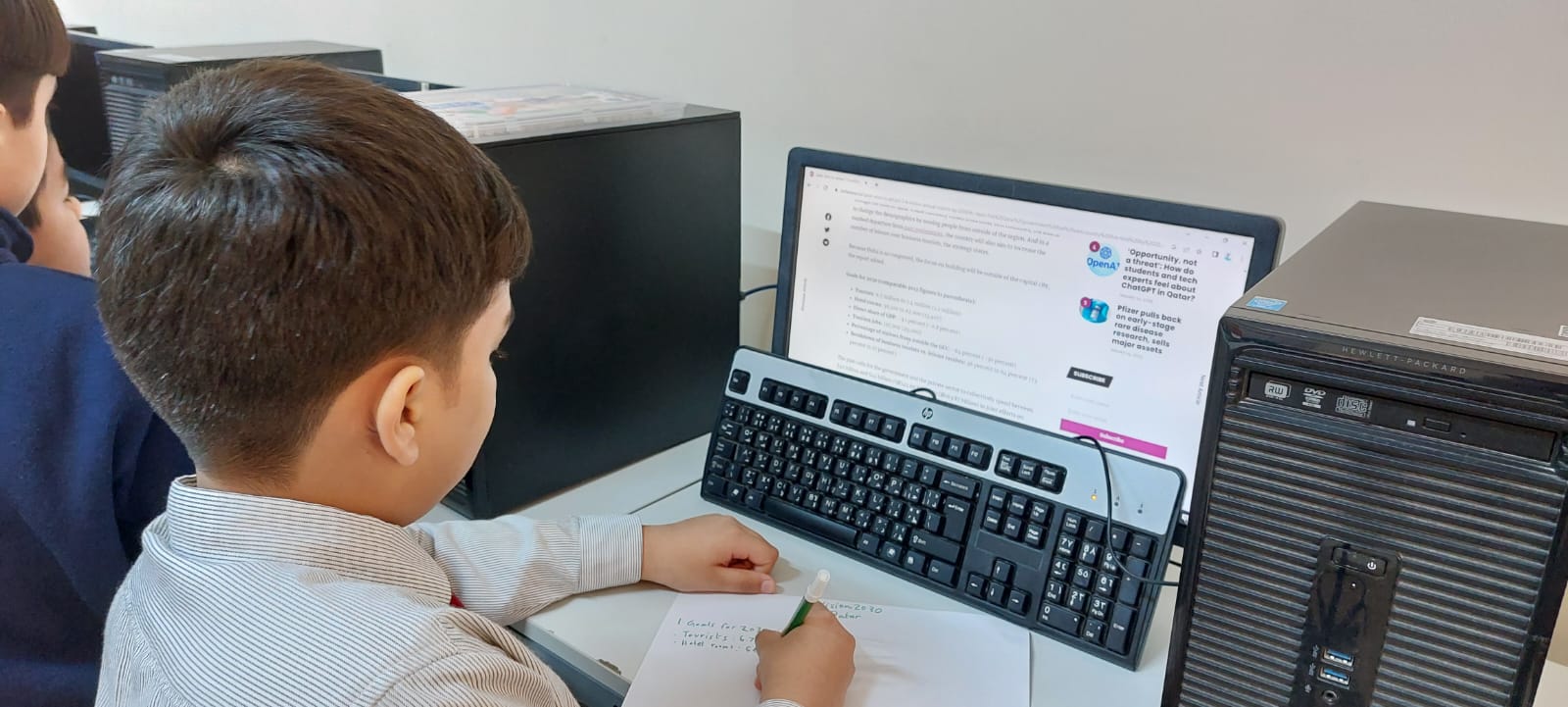 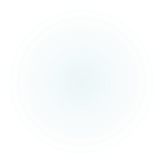 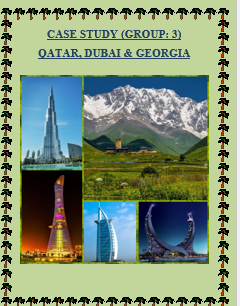 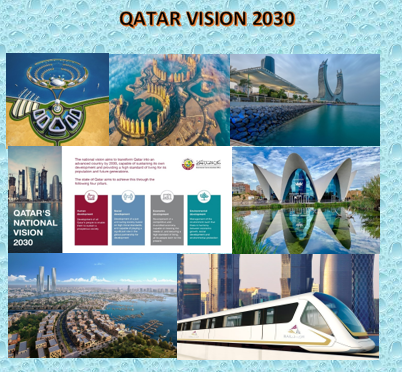 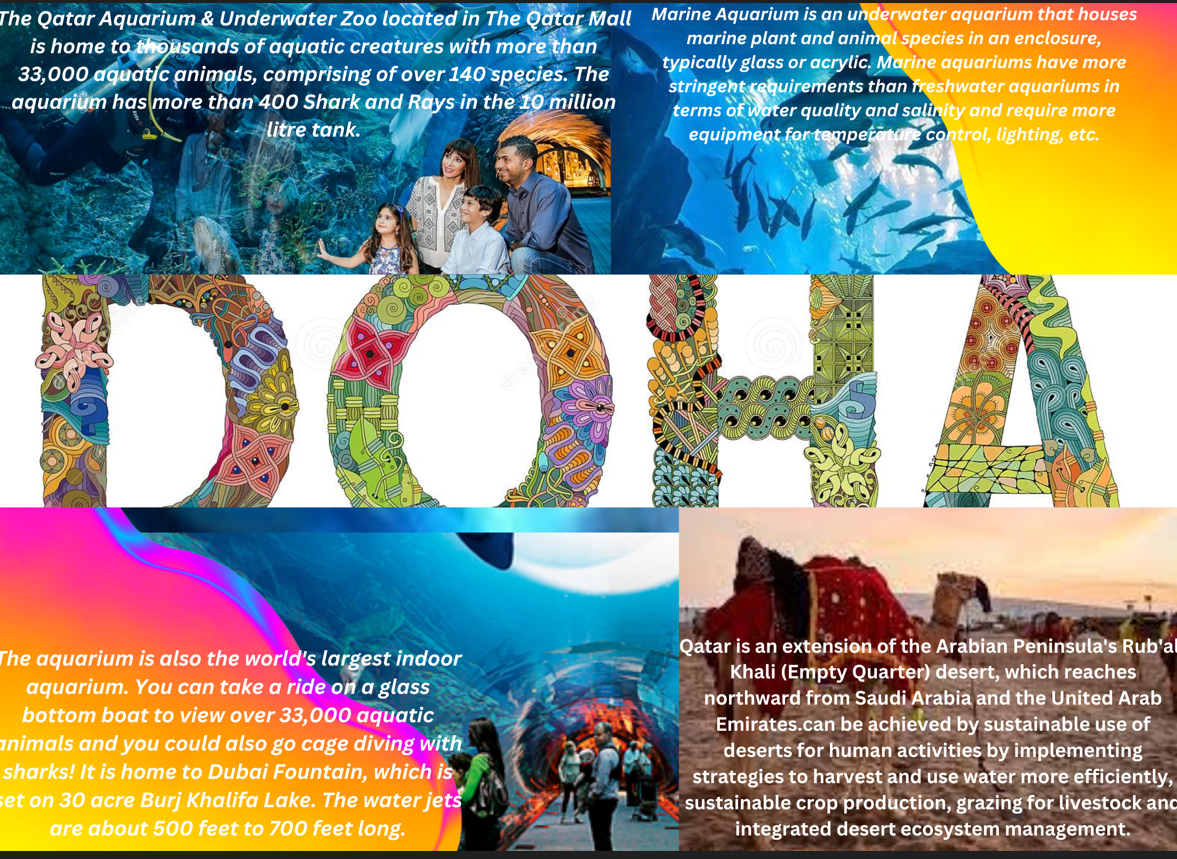 posters
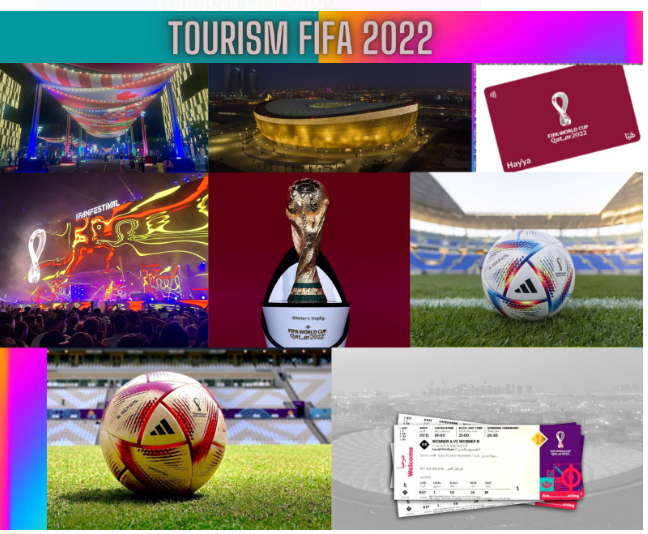 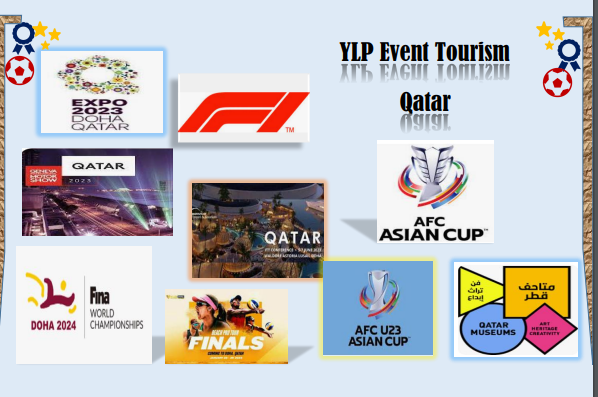 Ajwa Fatima contributed to the final poster, an online flip book and event tourism poster.She had been sincere in every ylp hour  and contributed in rope car making as well.
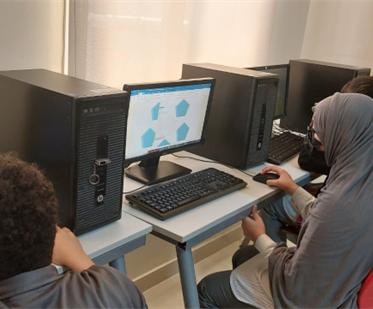 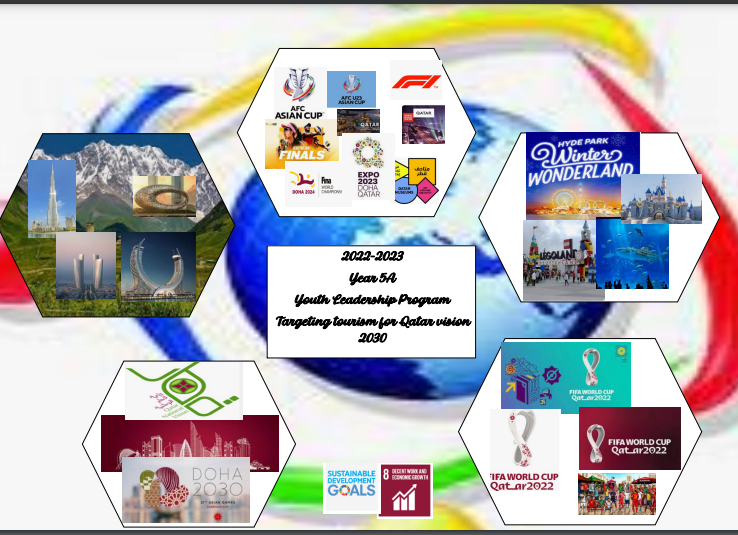 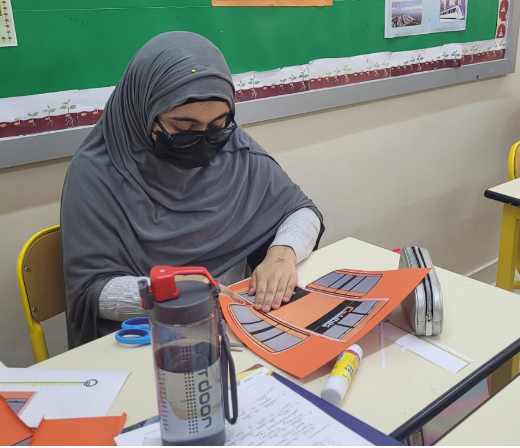 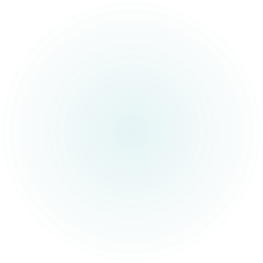 Survey Results
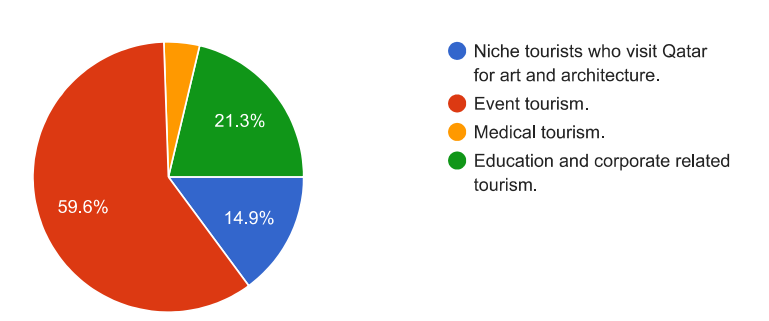 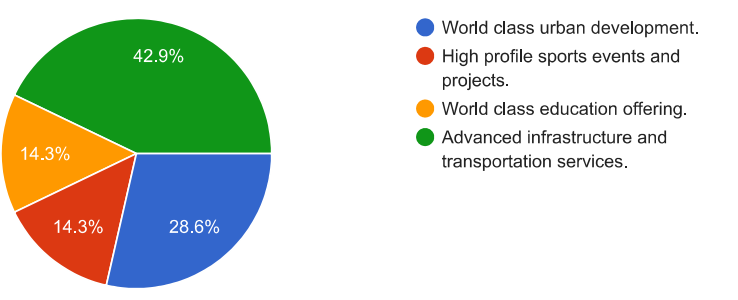 Students created the survey questions,  and the results helped them to validate their research findings. 

Teachers.
Fellow students
Parents 
Friends and relatives
Community as awhole were involved in the survey
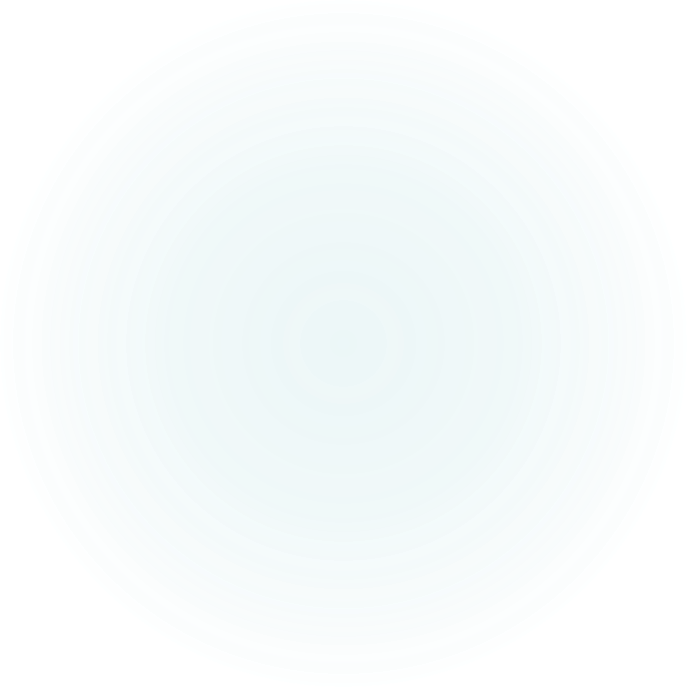 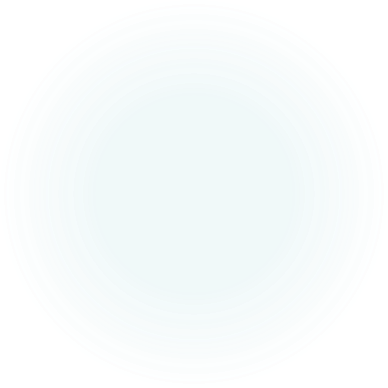 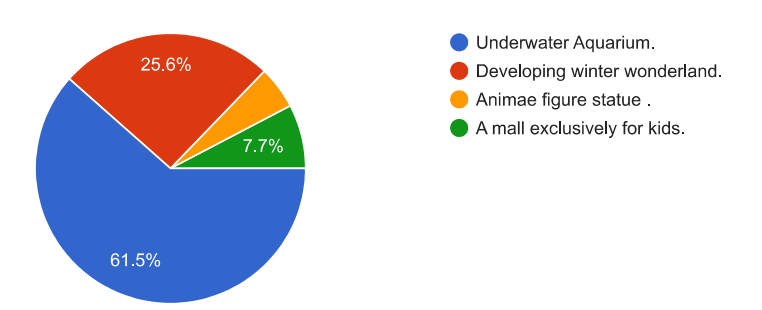 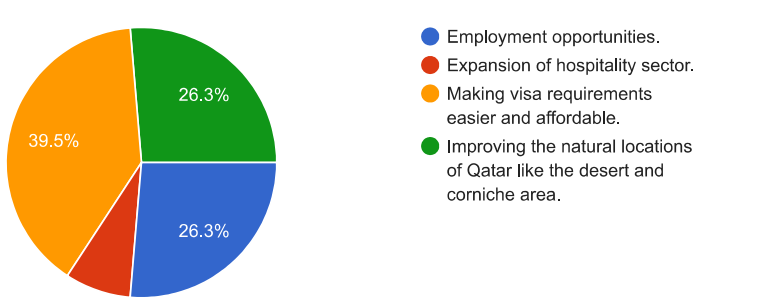 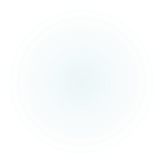 PPT and  oration of our research findings.
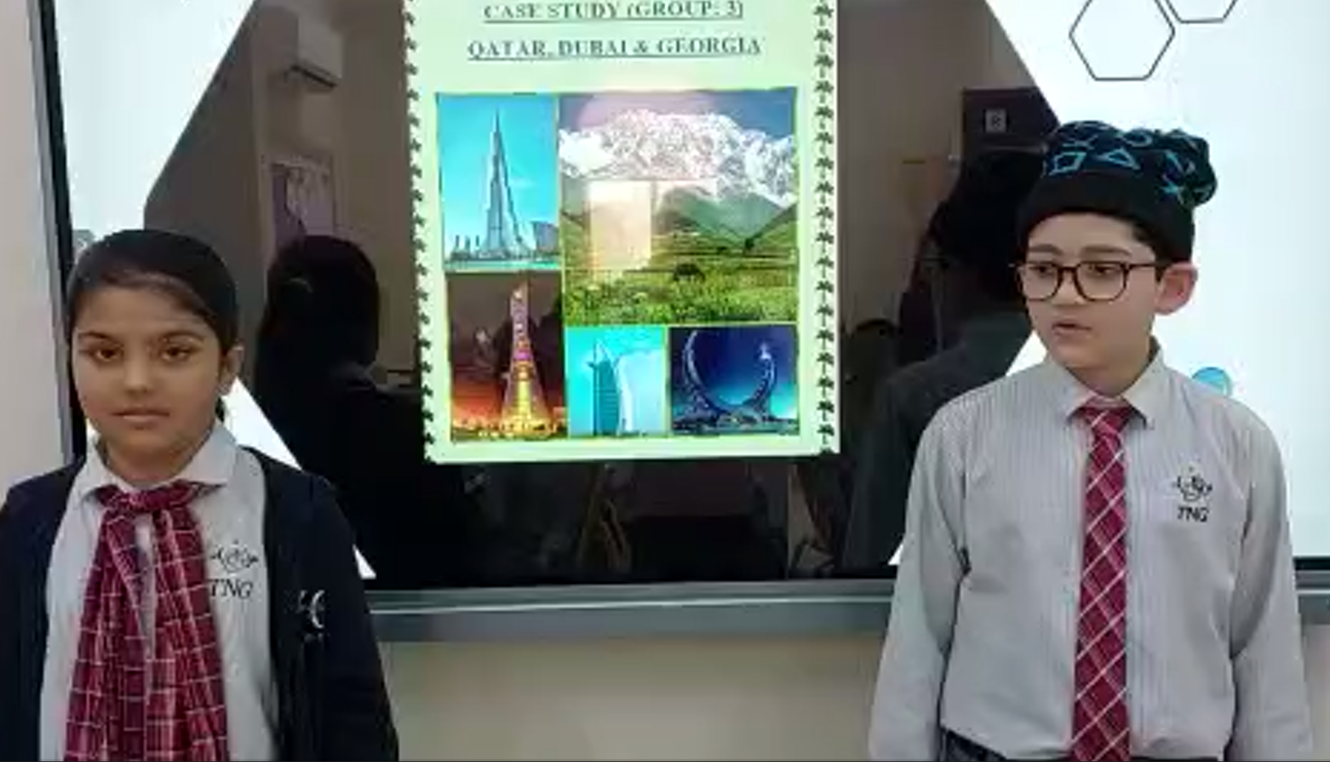 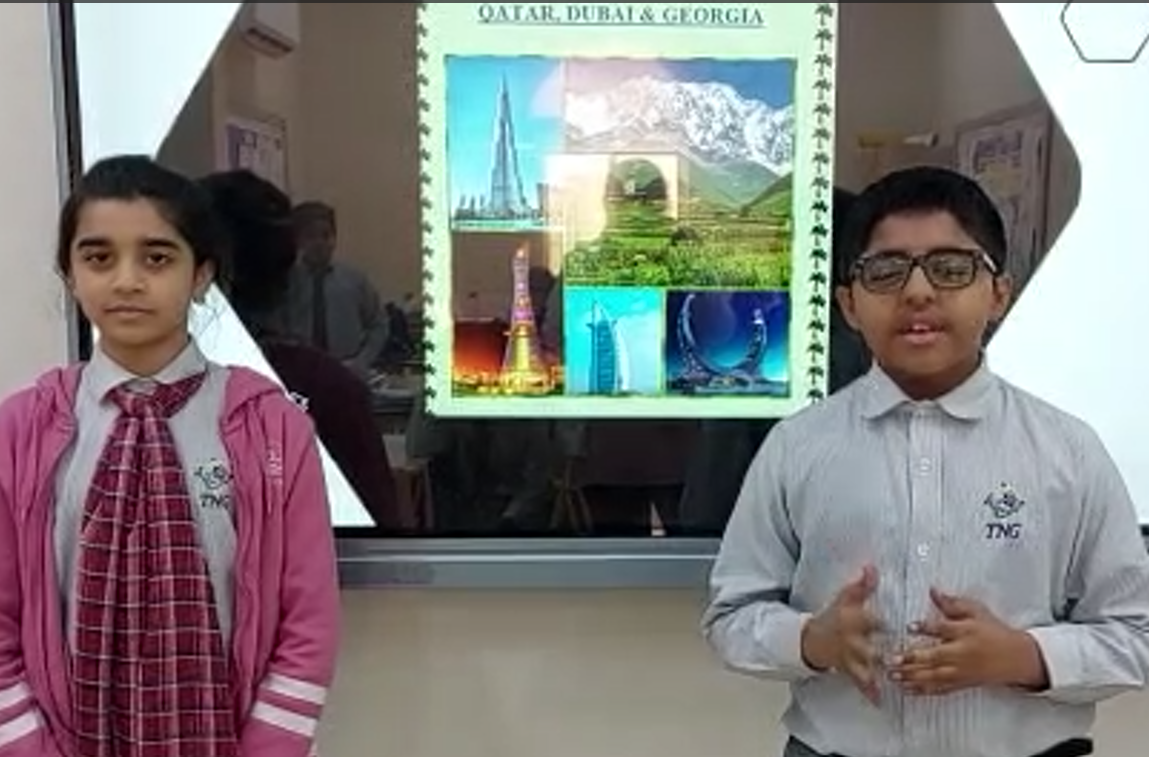 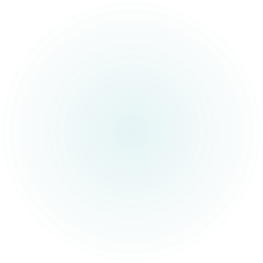 Dr Sadaqa gull , parent of Mawara Naveed delivered a guest lecture on the prospects of medical  tourism in qatar.
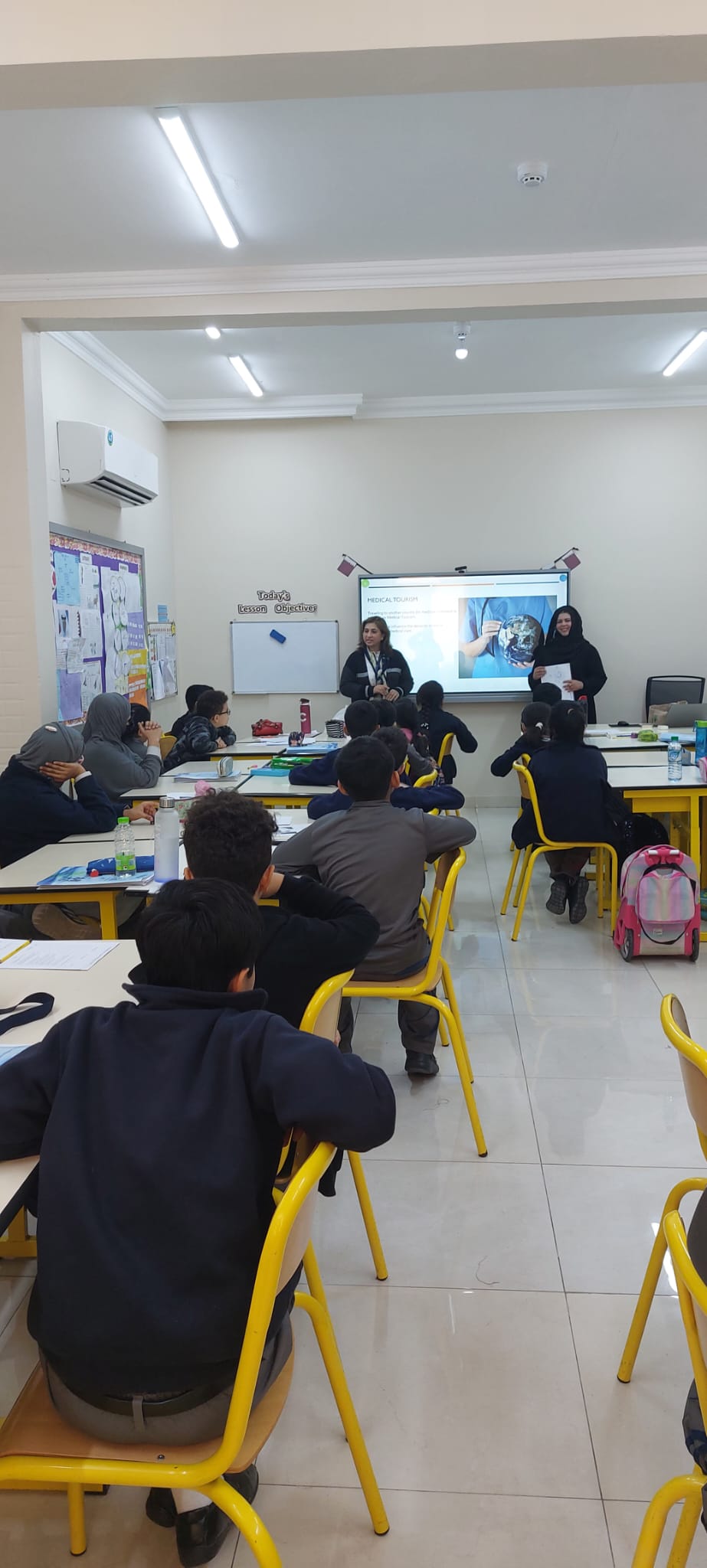 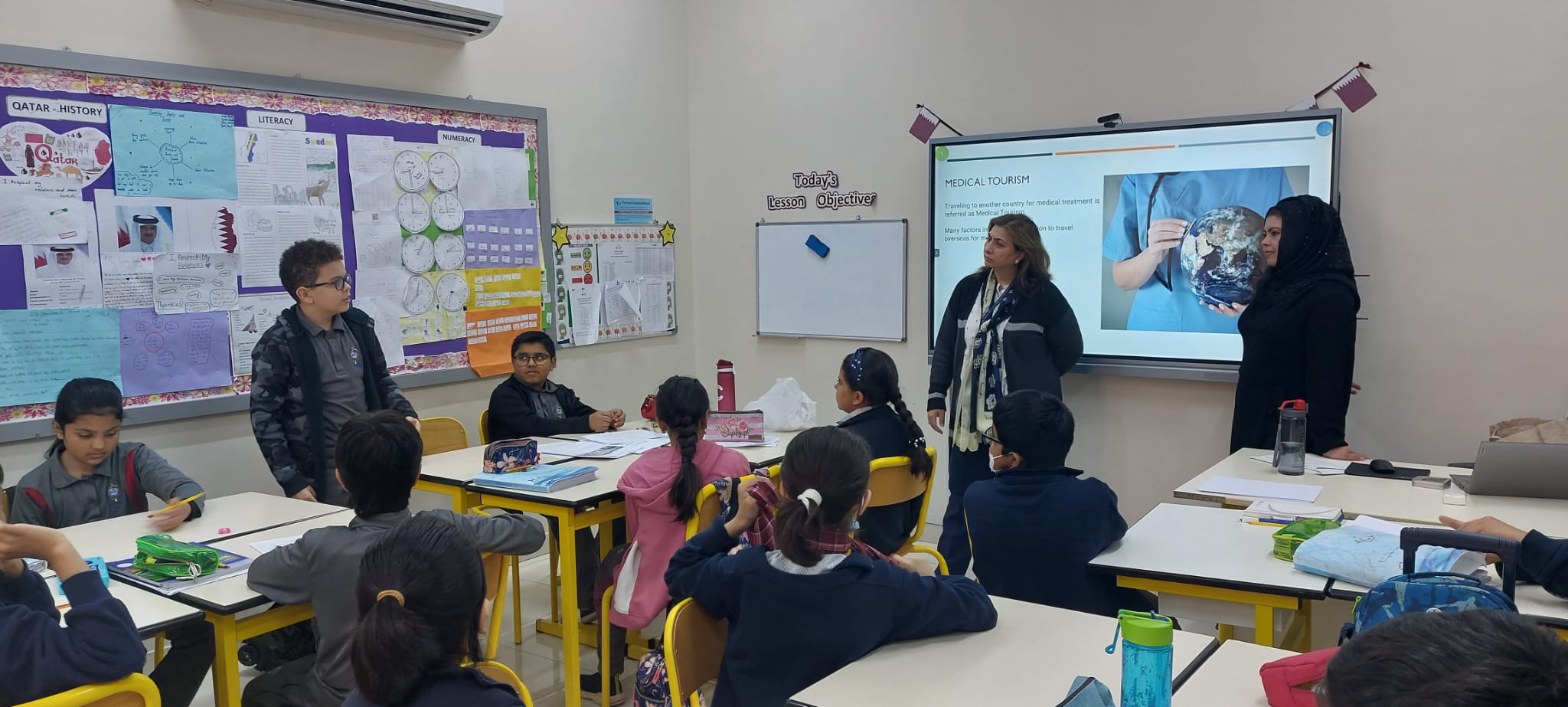 Students had an interactive  session with her and came up with a proposal of establishing  many more pharmaceutical companies  in Qatar  to improve  medical  tourism.
 From the discussion  , they also concluded that medical facilities  have to provided in affordable prices to tourists in case of emergency.
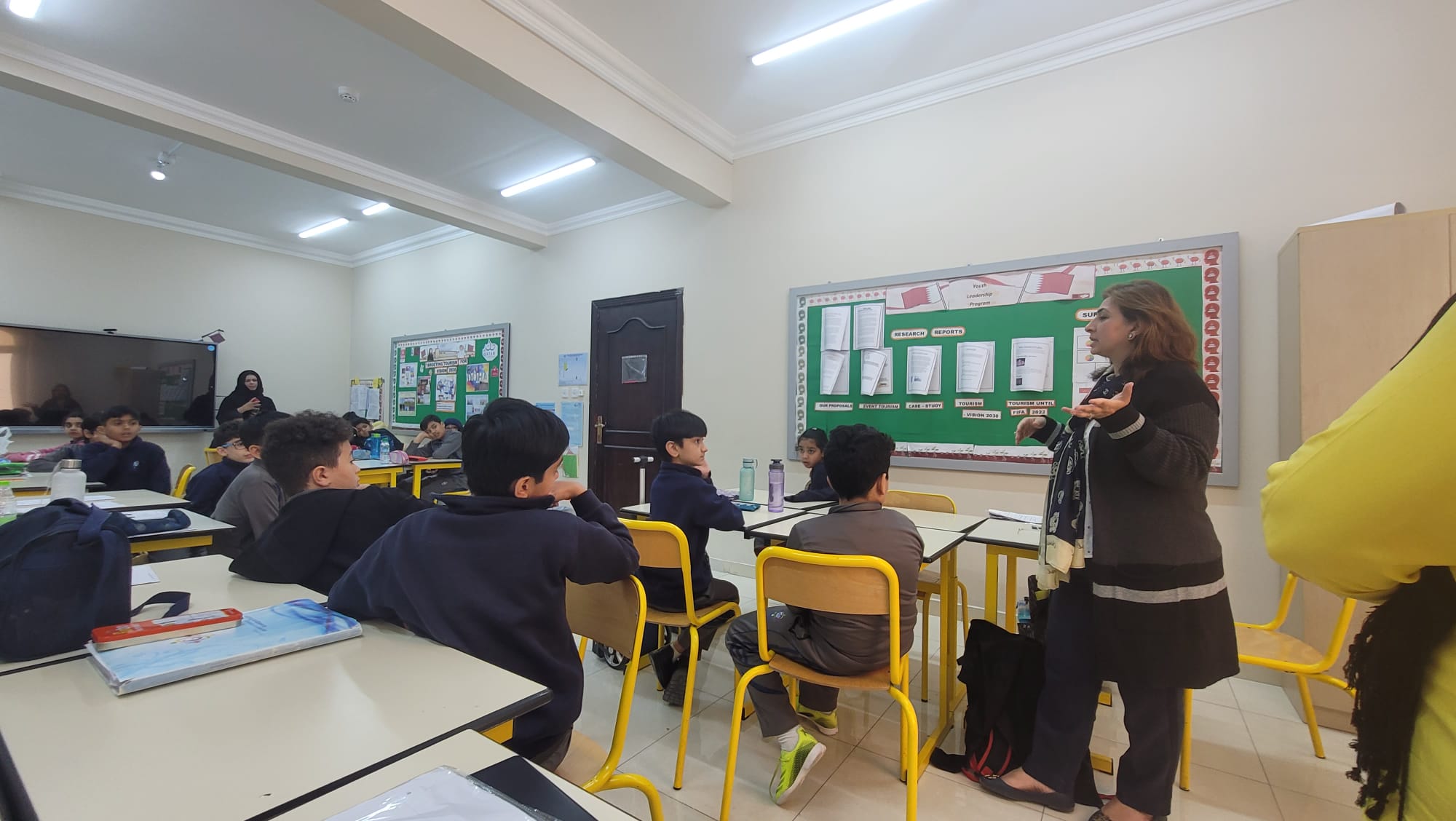 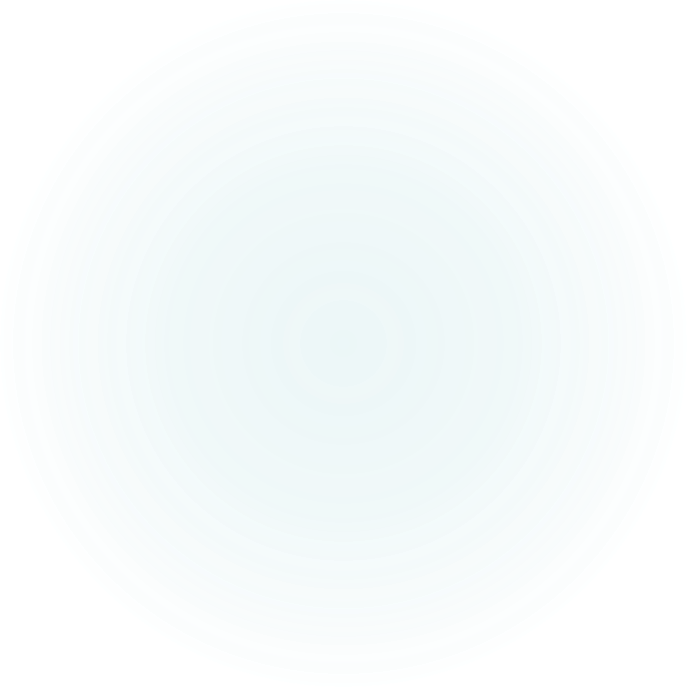 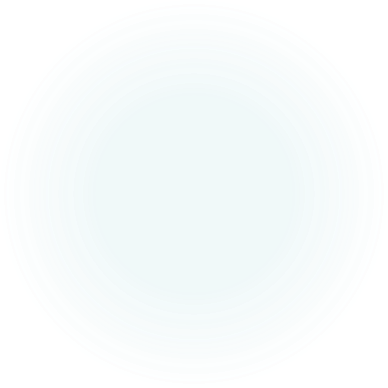 Community engagements
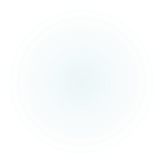 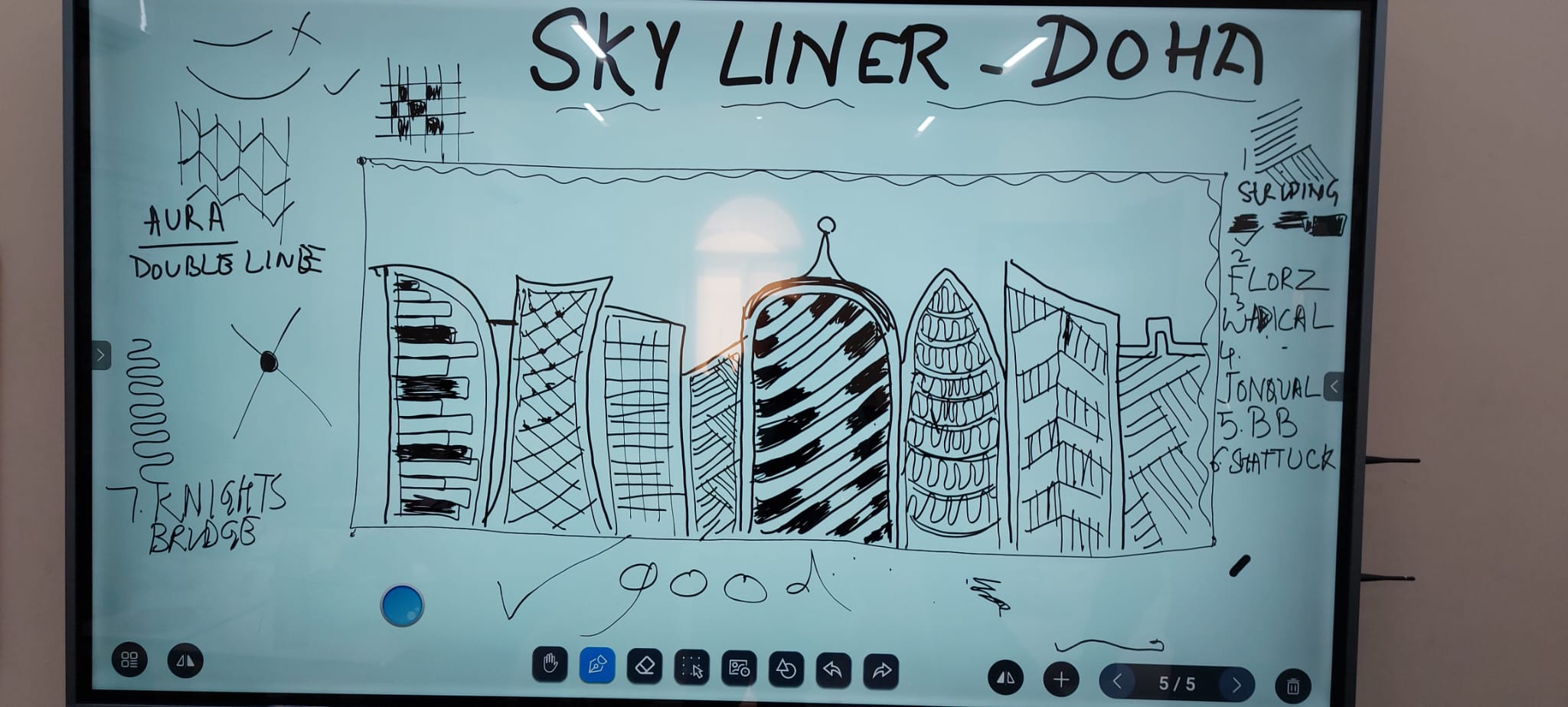 Ms Rashmit, a certified zentangle artist ( USA) and a teacher as well , based on Doha  conducted an engaging  ,inspiring and wonderful  workshop for year 5 students.  They made the sky- liner of  Doha
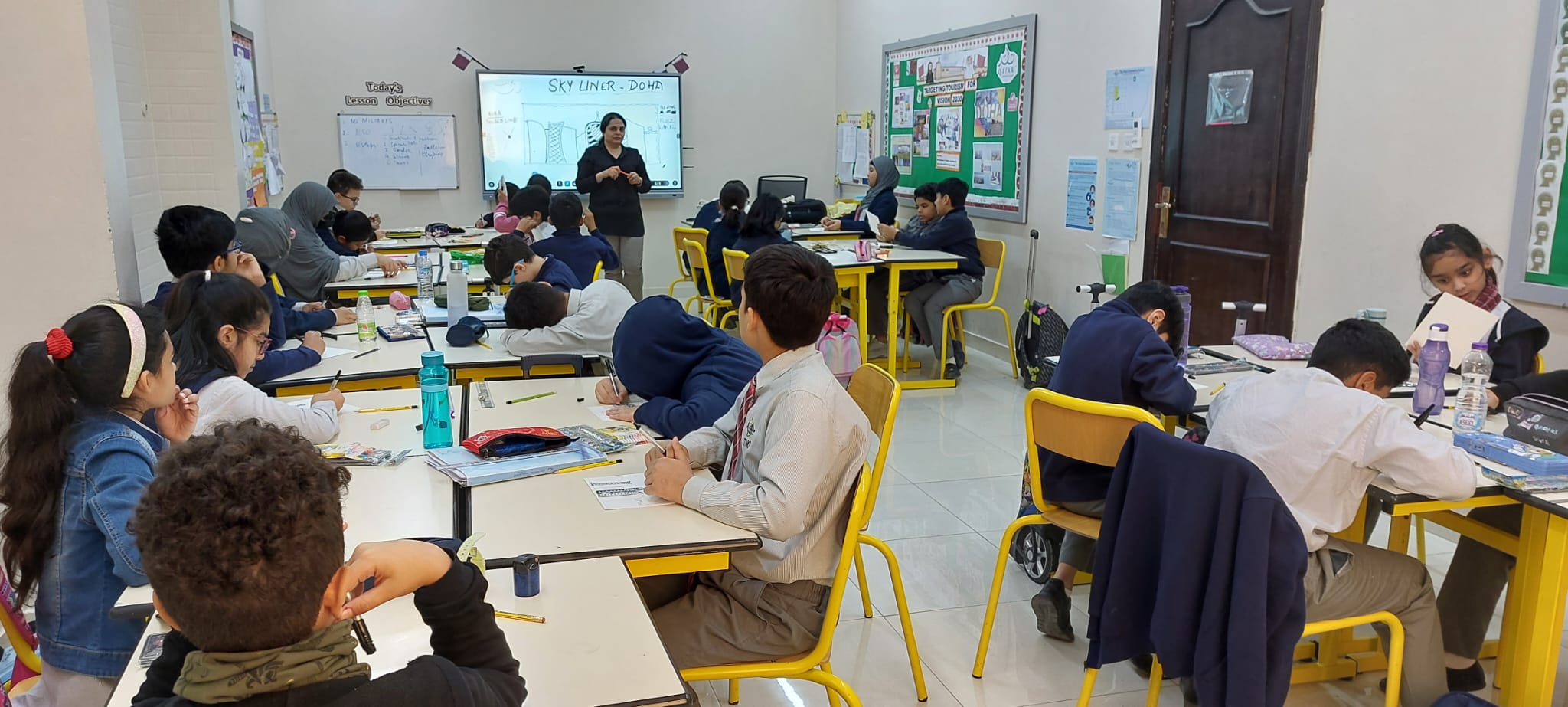 As a proposal, the students  wanted to make zentangle  art of many more important  places ,  monuments  and mosques of qatar and hence attract tourists all over the world.
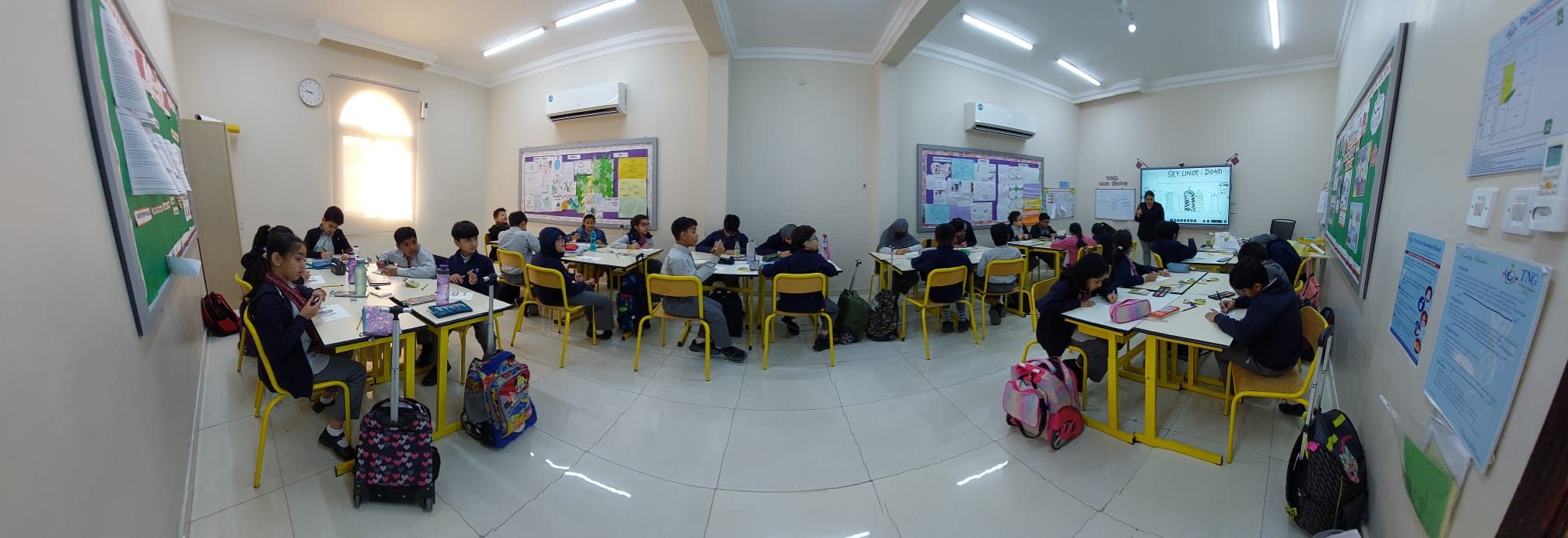 Our Proposals to develop Qatar tourism to meet Vision 2030
We Welcome you to our class to see our work and find out !!!
Thank You